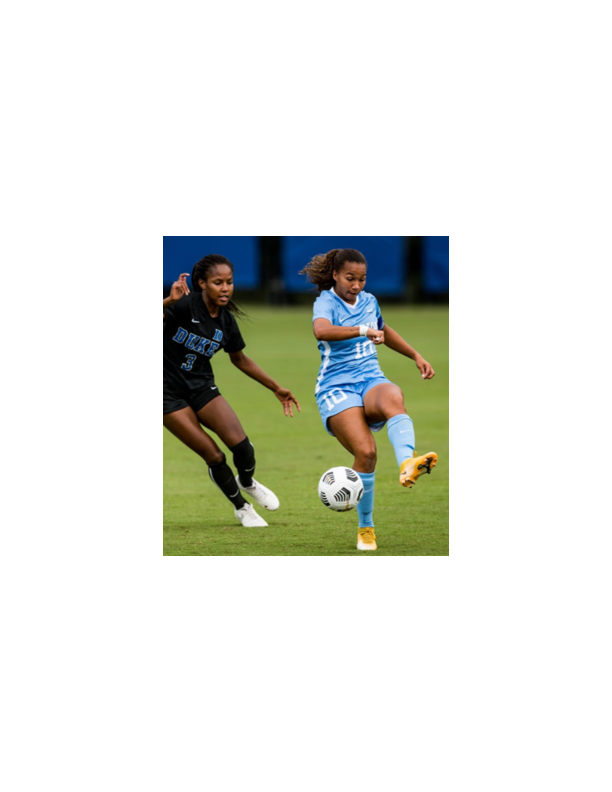 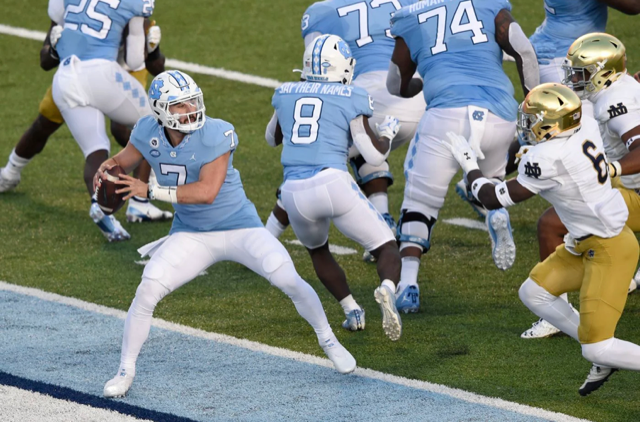 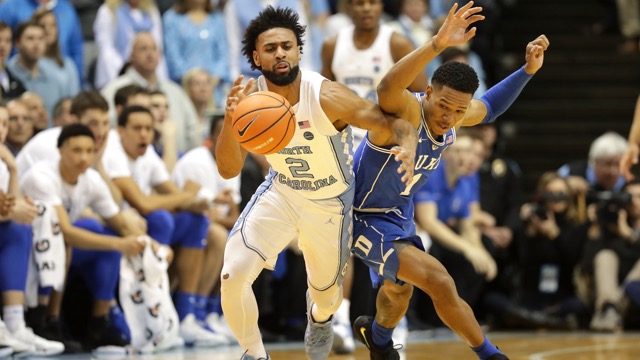 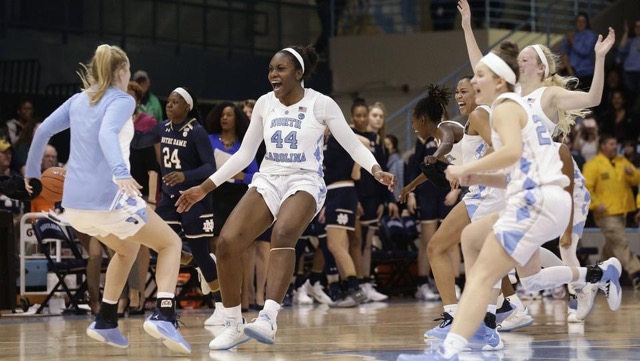 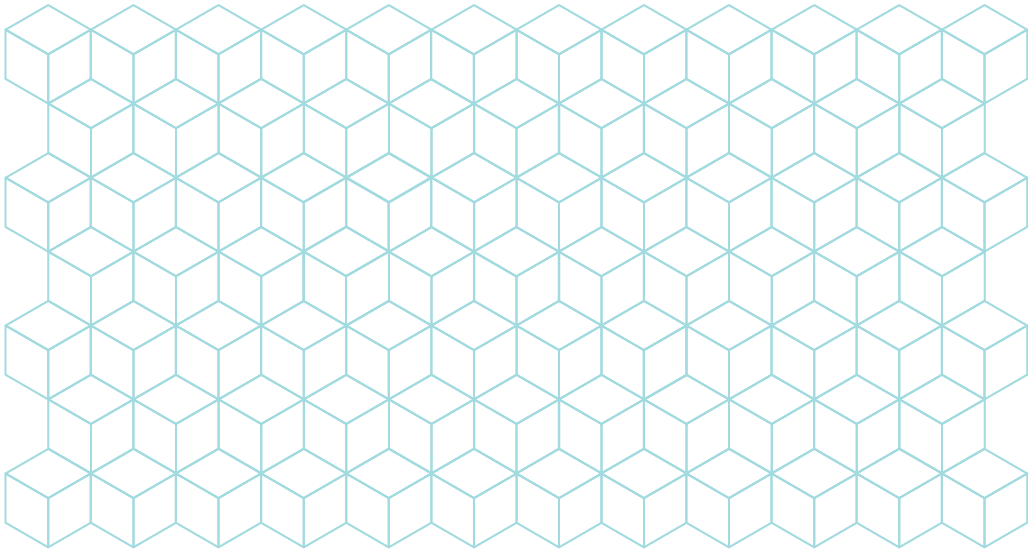 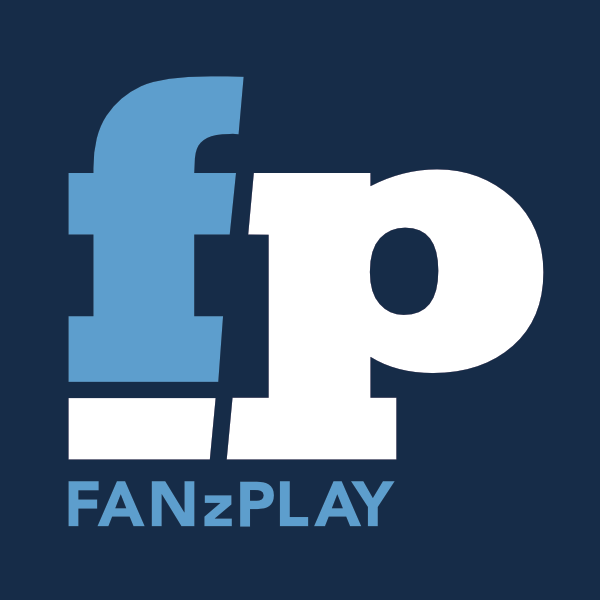 Body text goes here.
SUBHEAD
The GAME within a Game!
Bulleted text here.
Bulleted text here.
Bulleted text here.
COMP 523 UNC
August 25, 2021
H Taylor Walls
Founder/Chief Executive Athlete
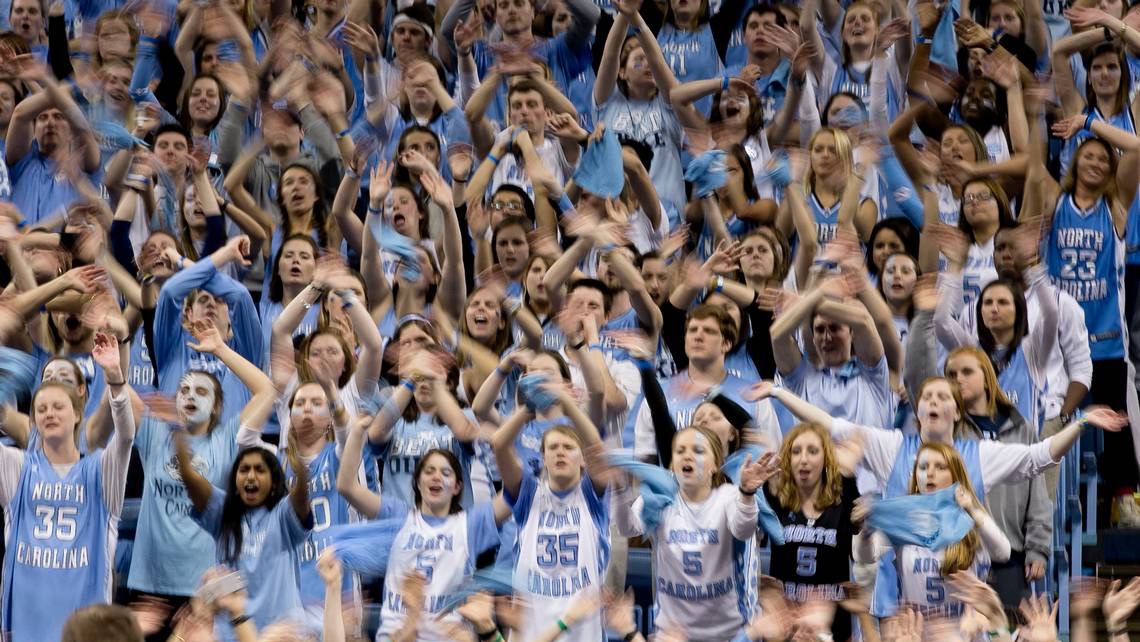 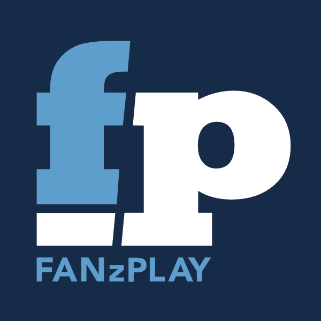 Biggest Rivalries in Sports | Live on Game Day
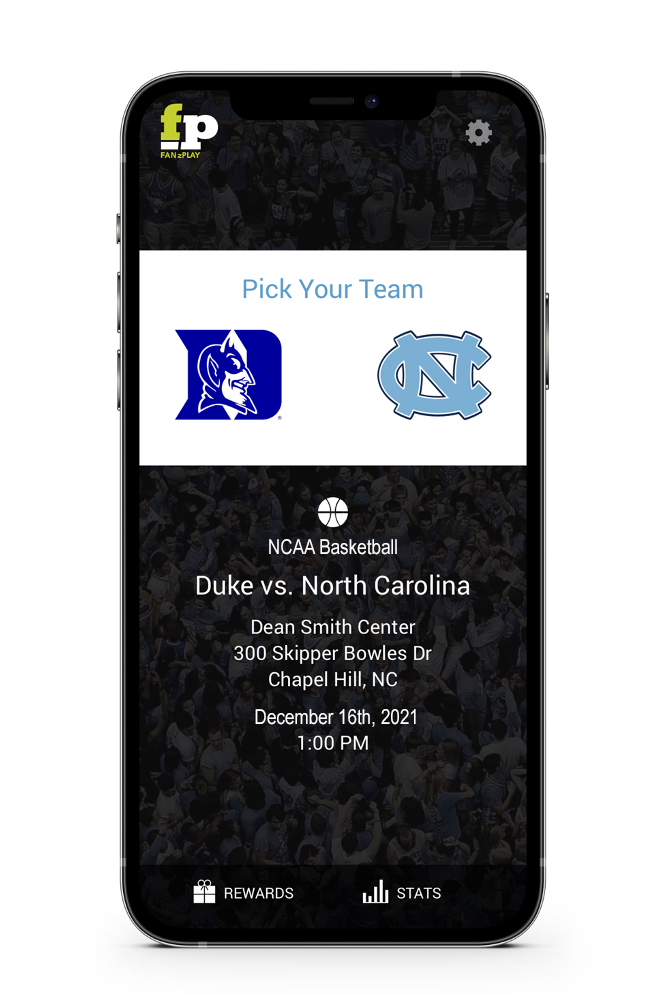 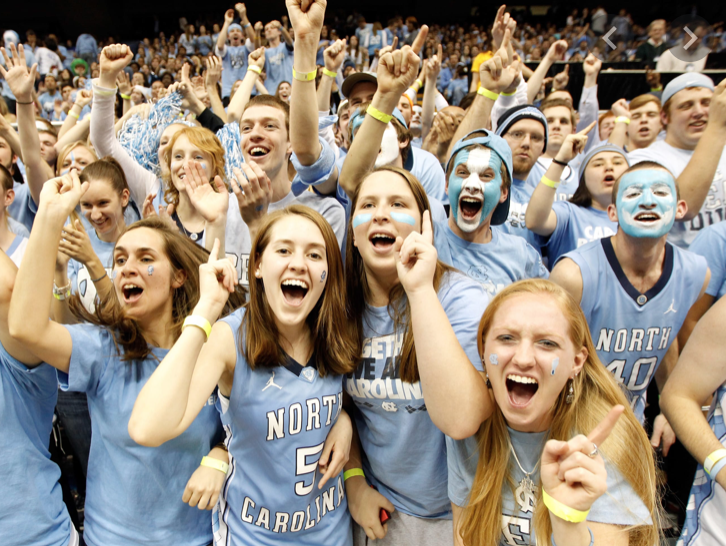 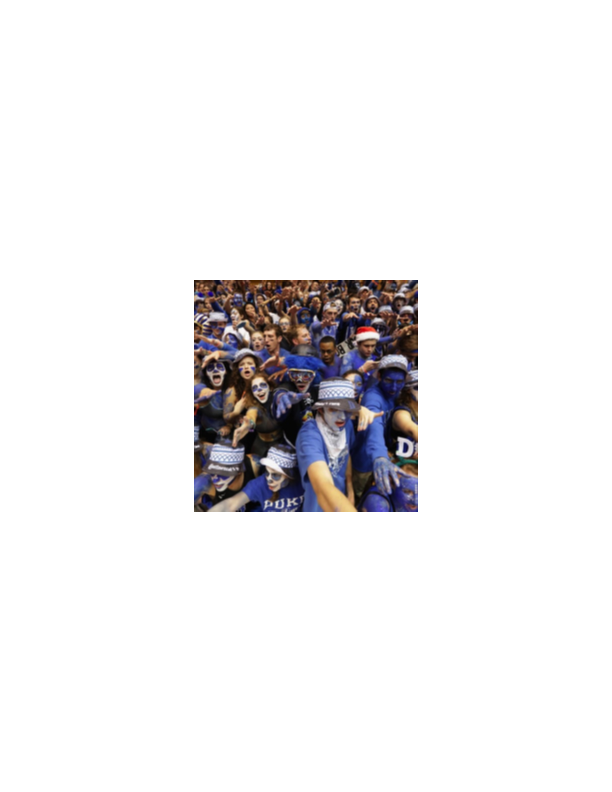 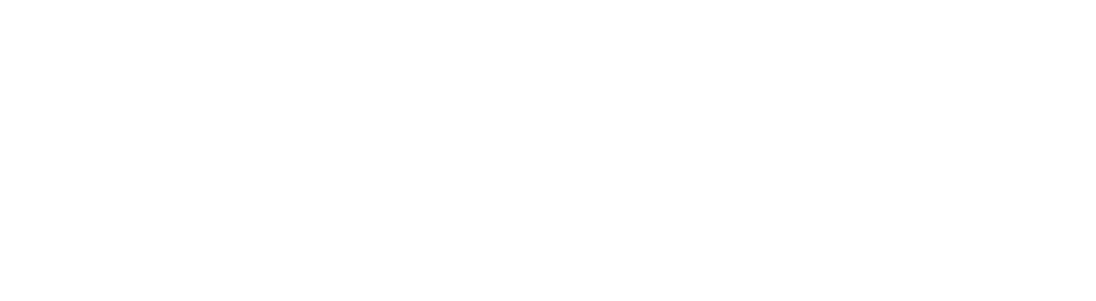 2
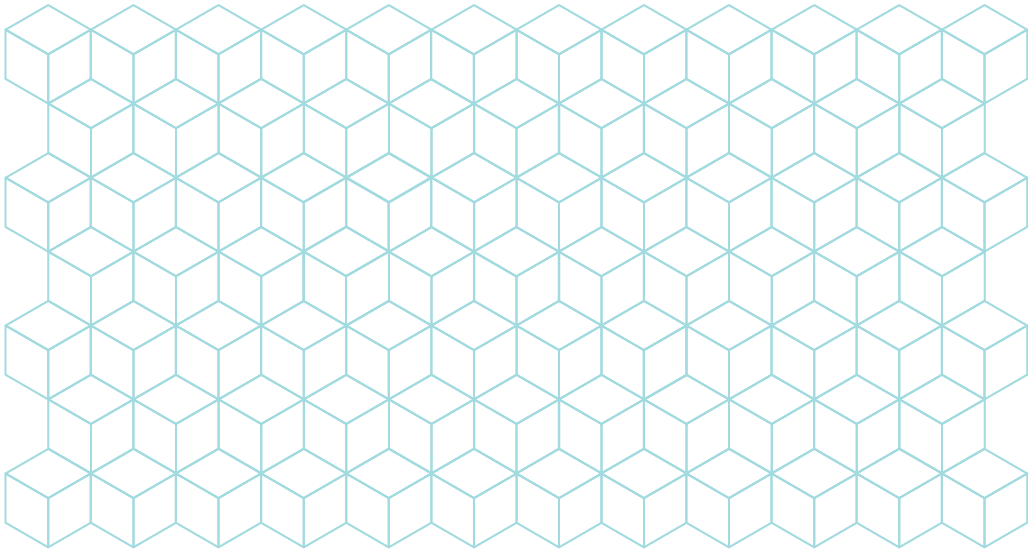 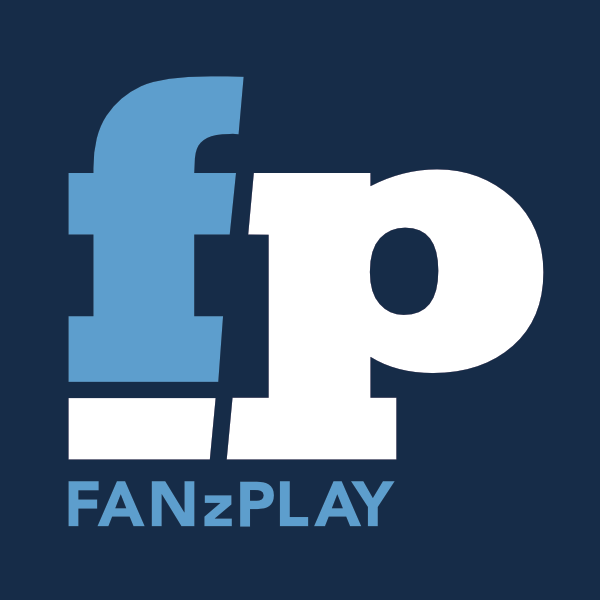 FANs versus FANs…Bragging Rights!
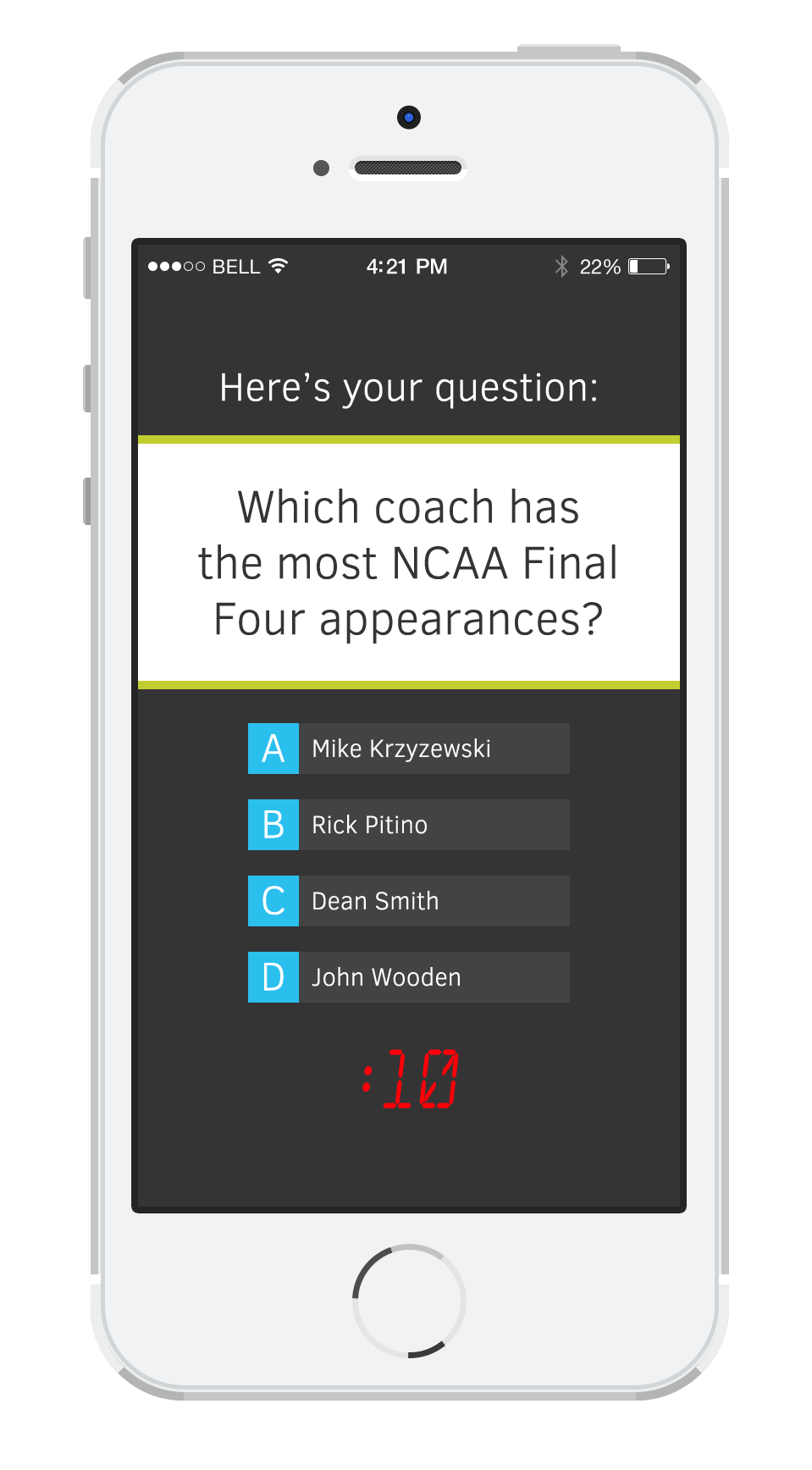 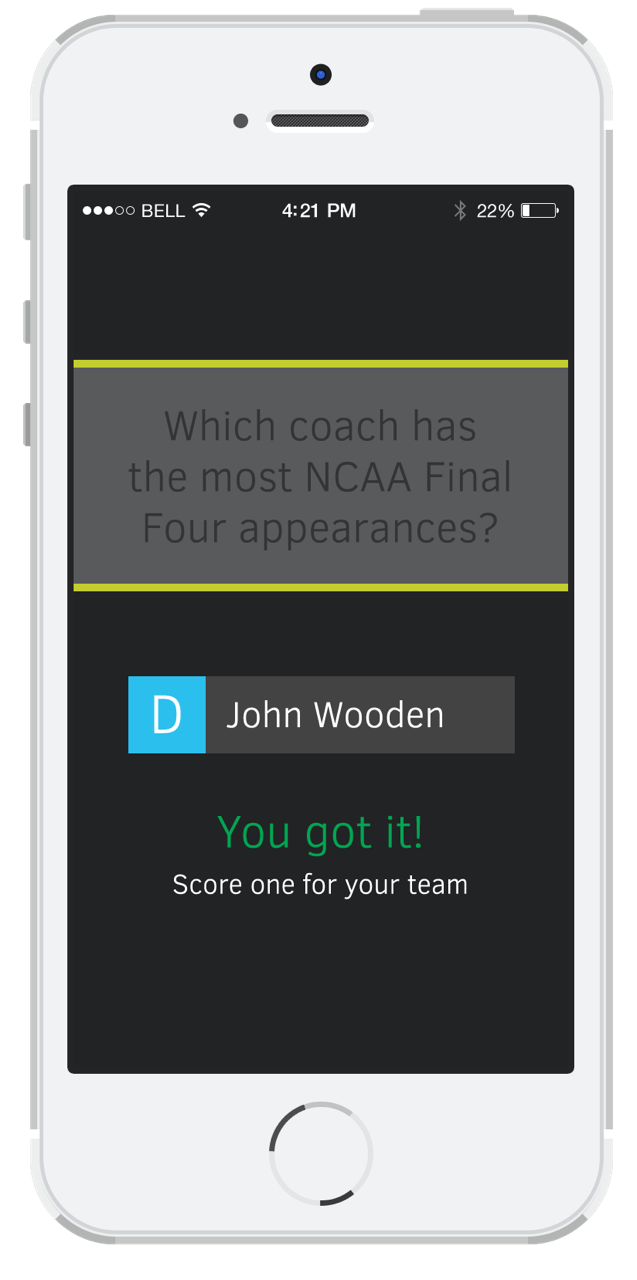 Body text goes here.
SUBHEAD
Bulleted text here.
Bulleted text here.
Bulleted text here.
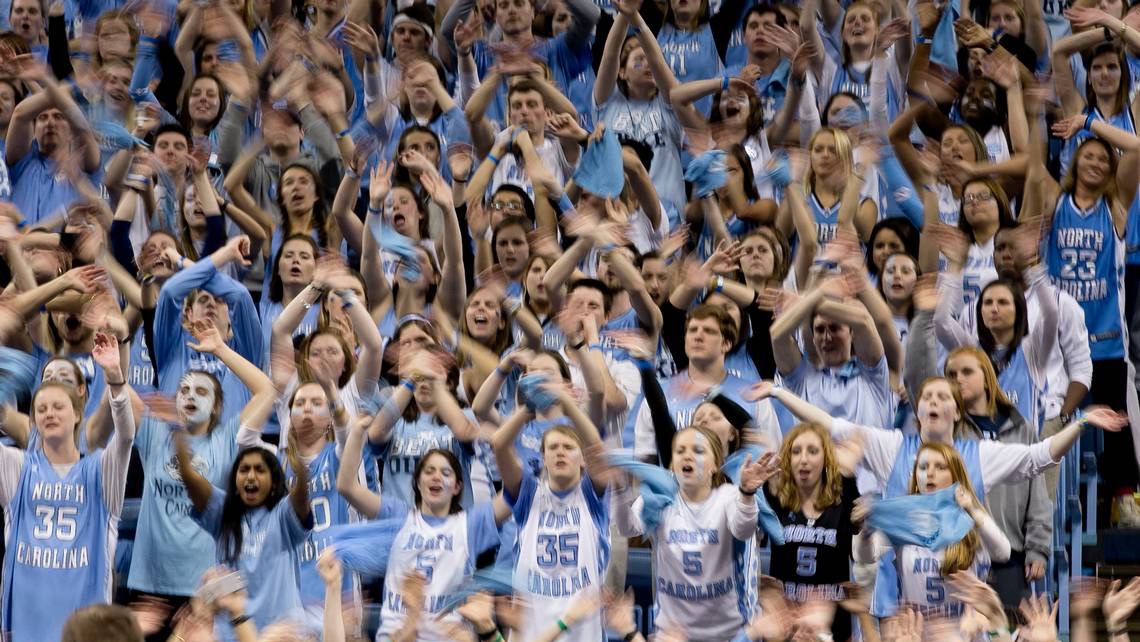 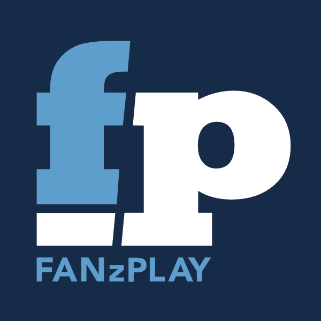 Biggest Rivalries in Sports | Live on Game Day
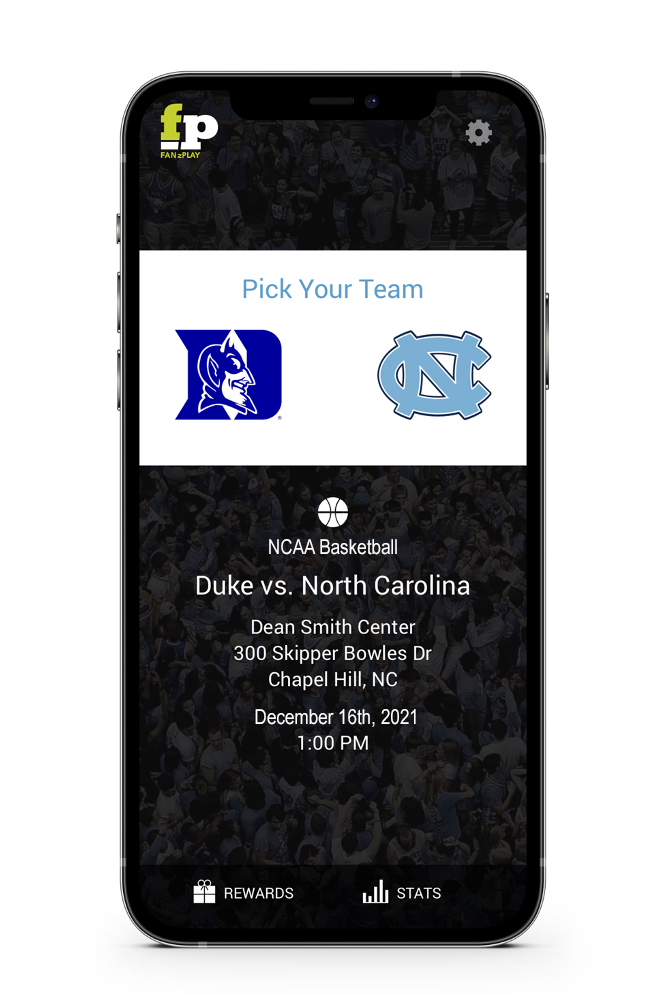 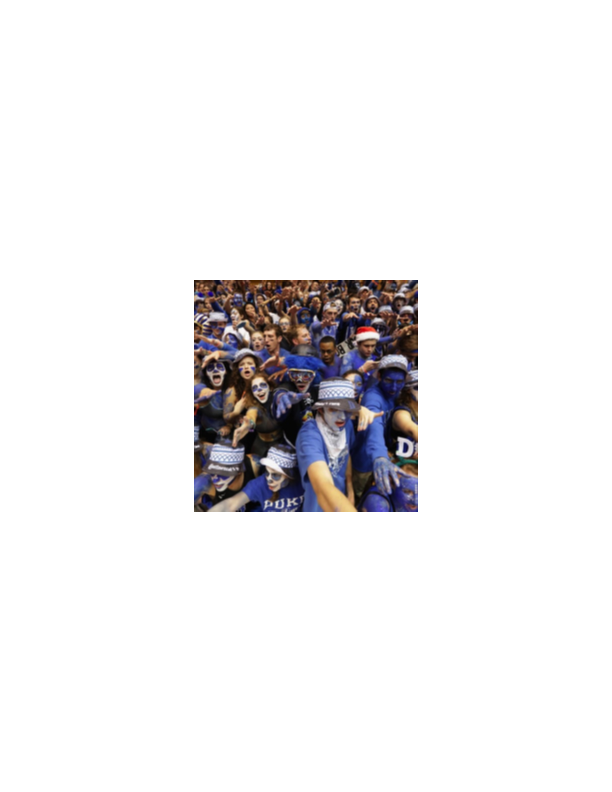 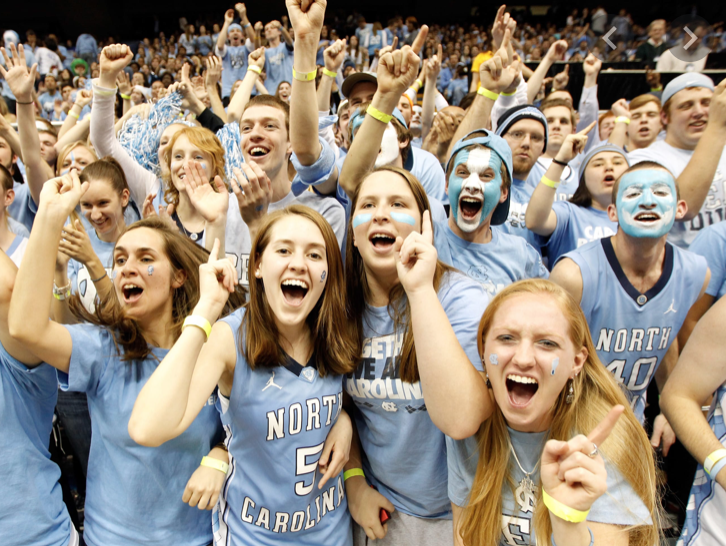 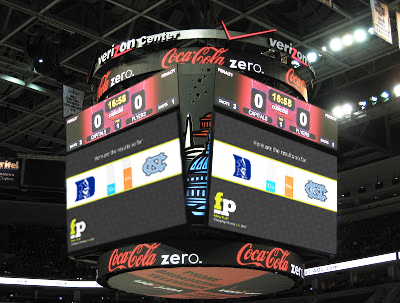 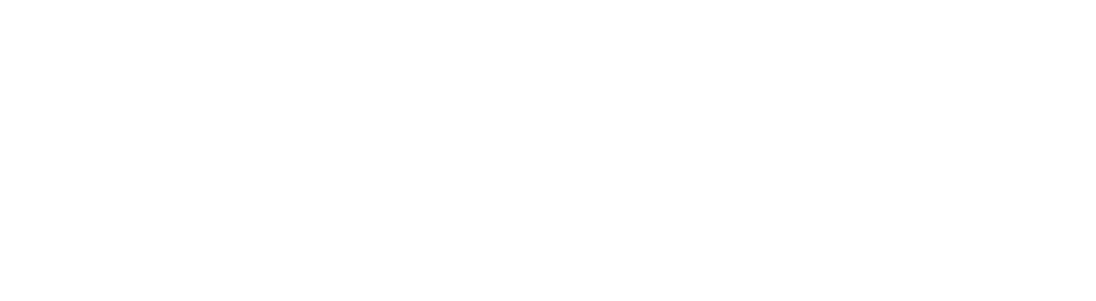 4
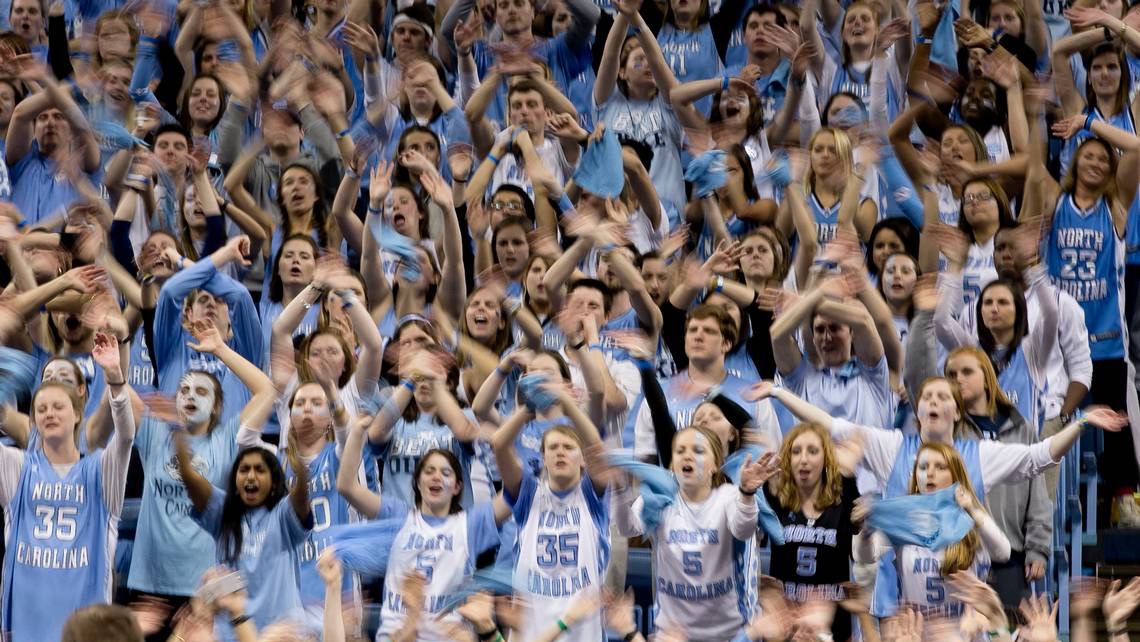 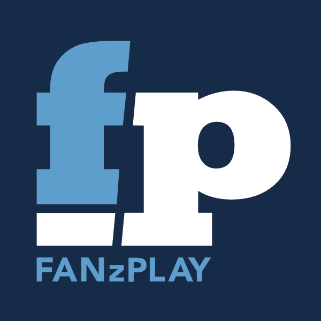 Biggest Rivalries in Sports | Live on Game Day
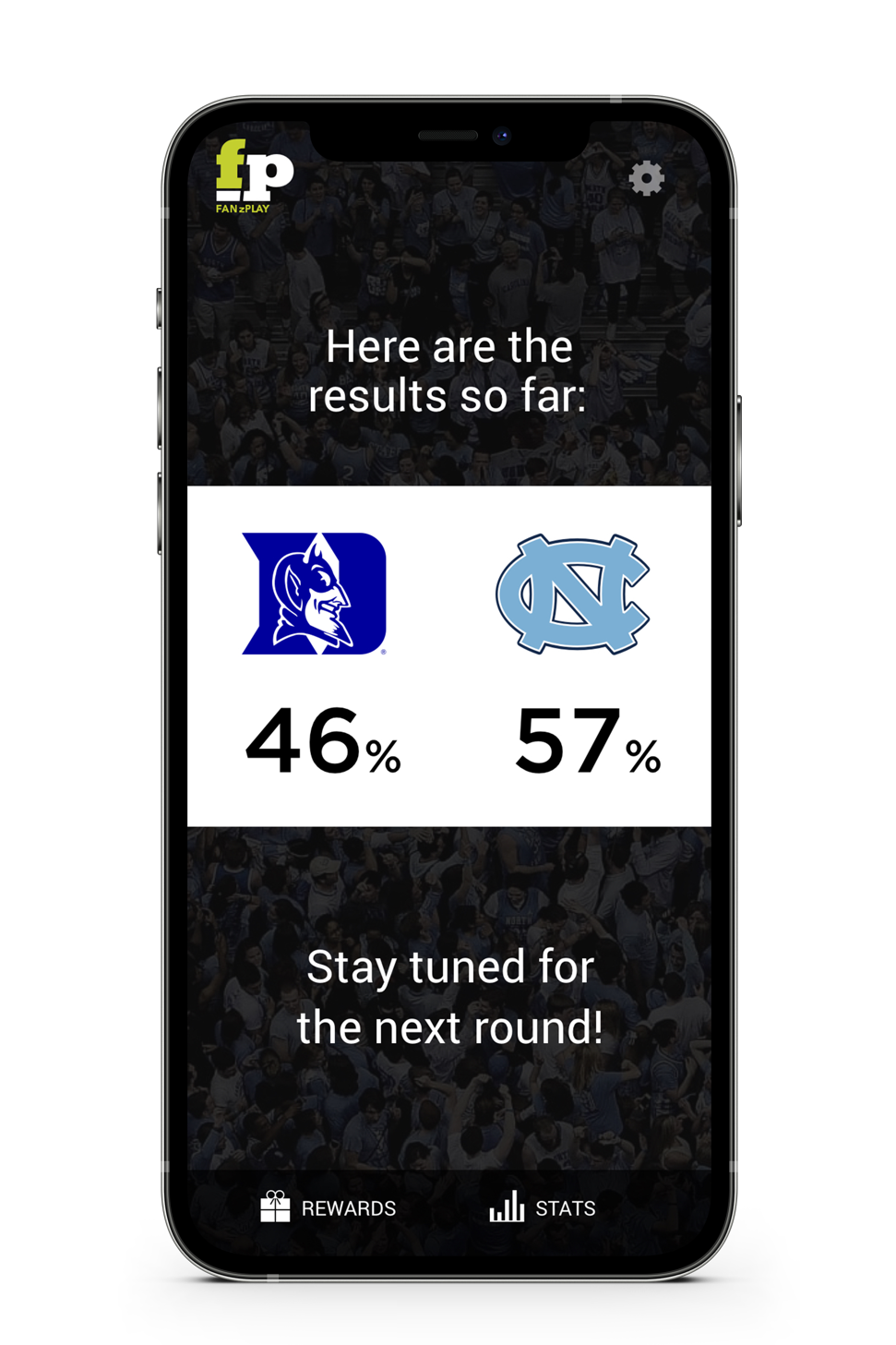 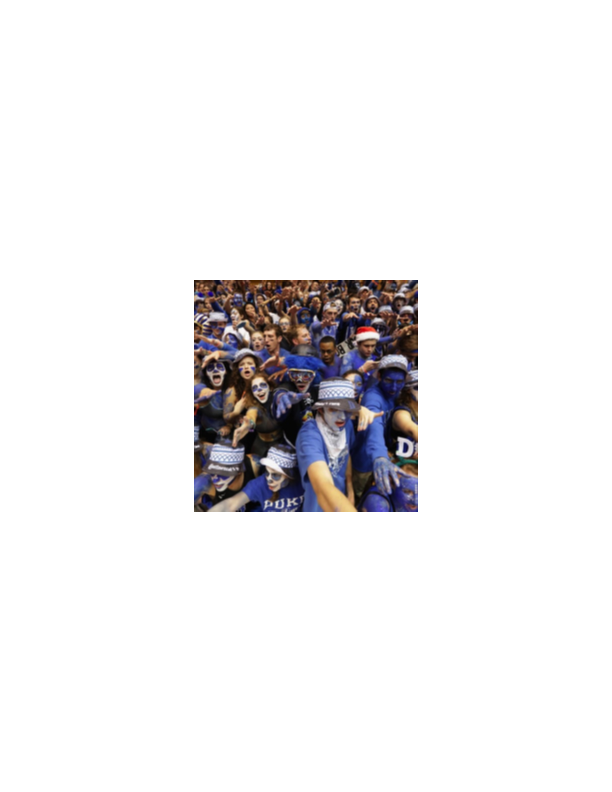 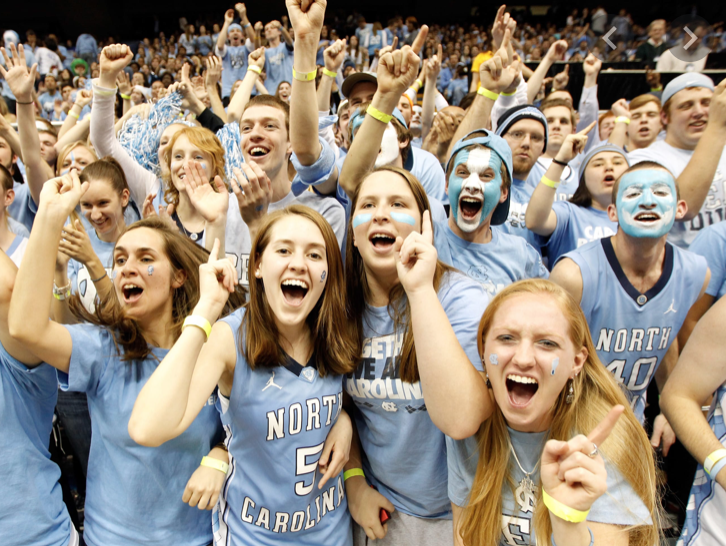 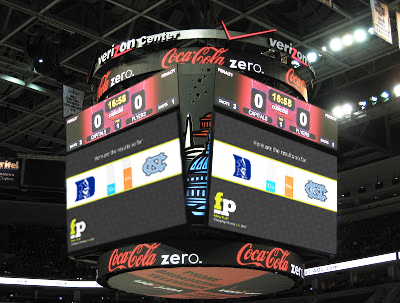 4,200,000 Fans
Outside the Arena
40,000 Fans
In the Arena
5
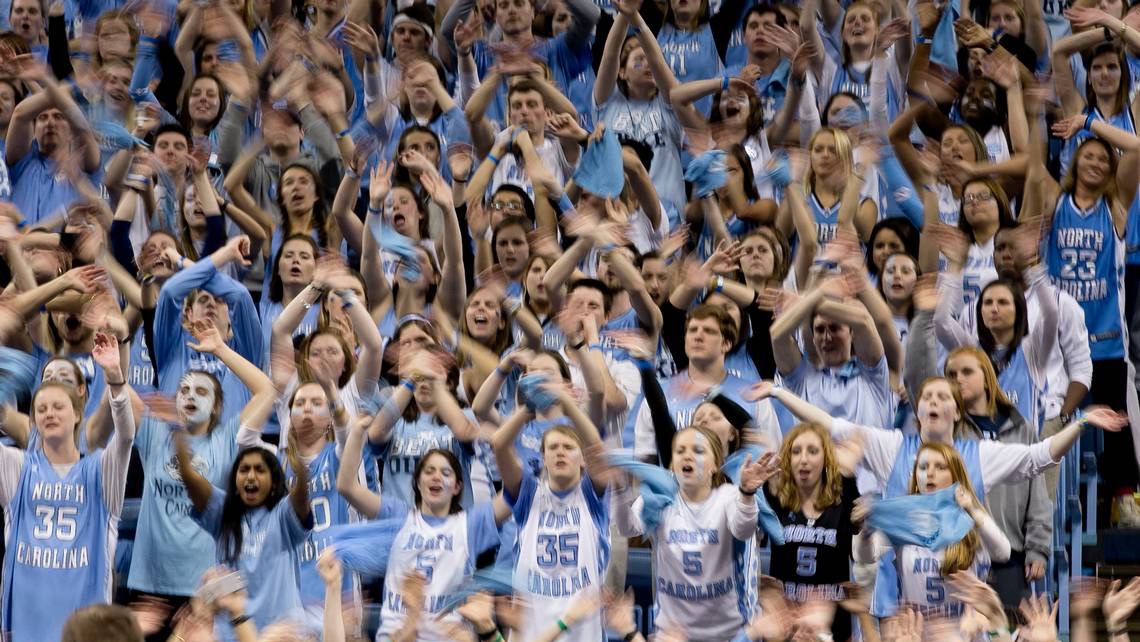 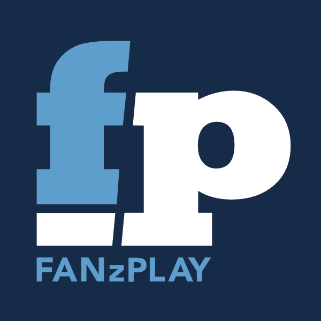 Biggest Rivalries in Sports | Live on Game Day
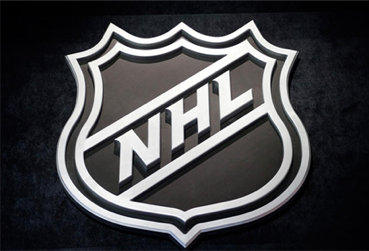 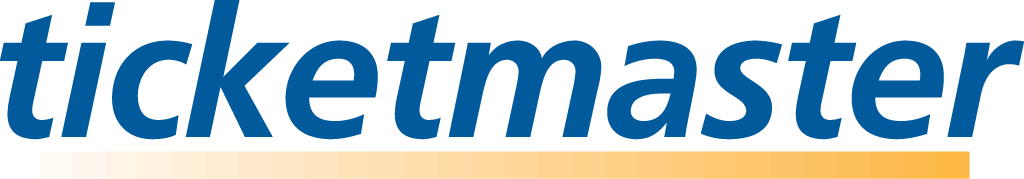 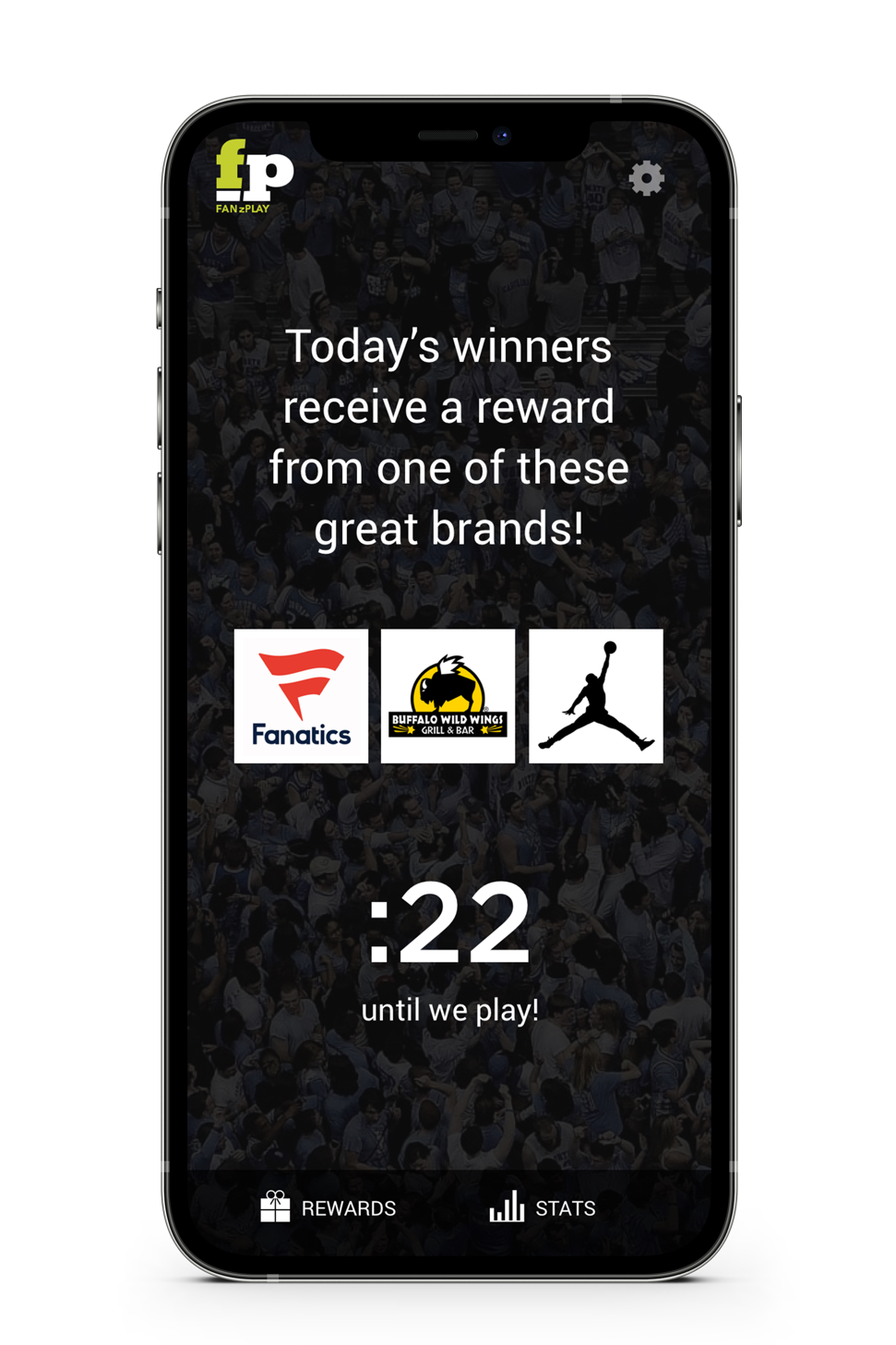 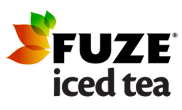 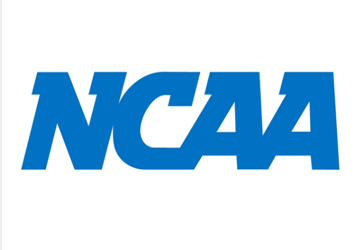 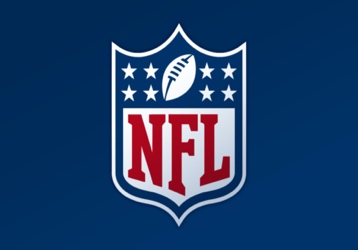 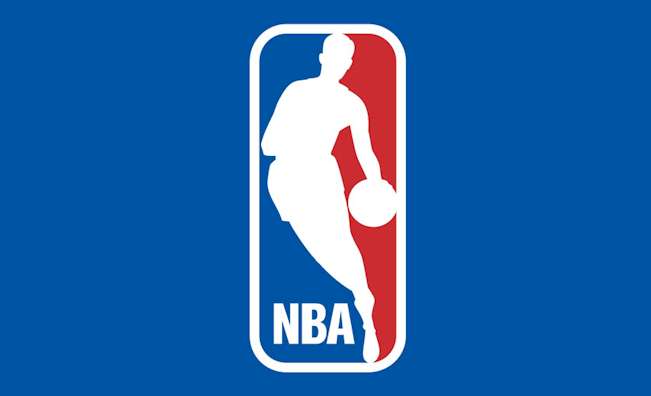 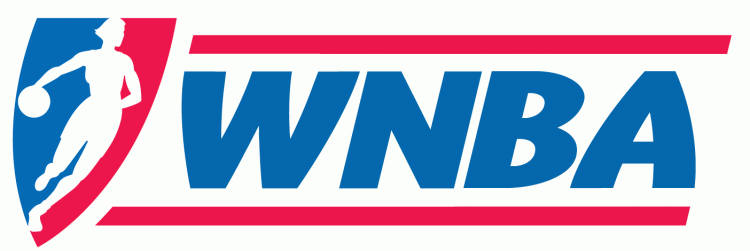 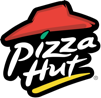 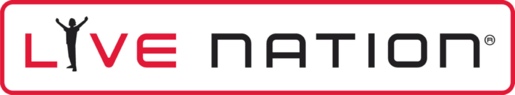 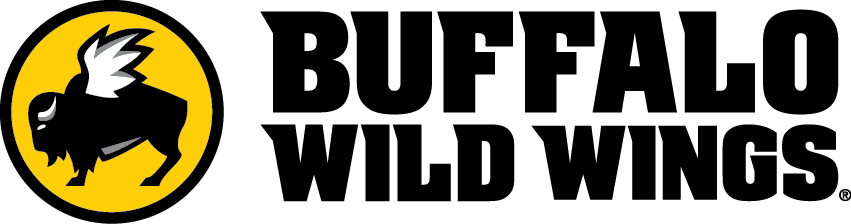 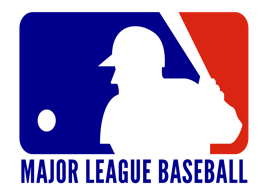 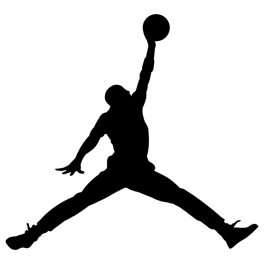 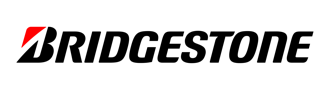 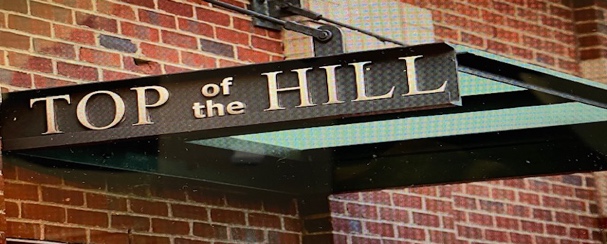 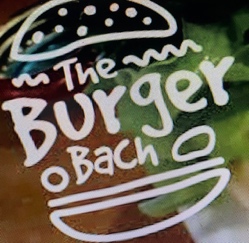 $73 
Billion
National Sponsors
Local Supporters
6
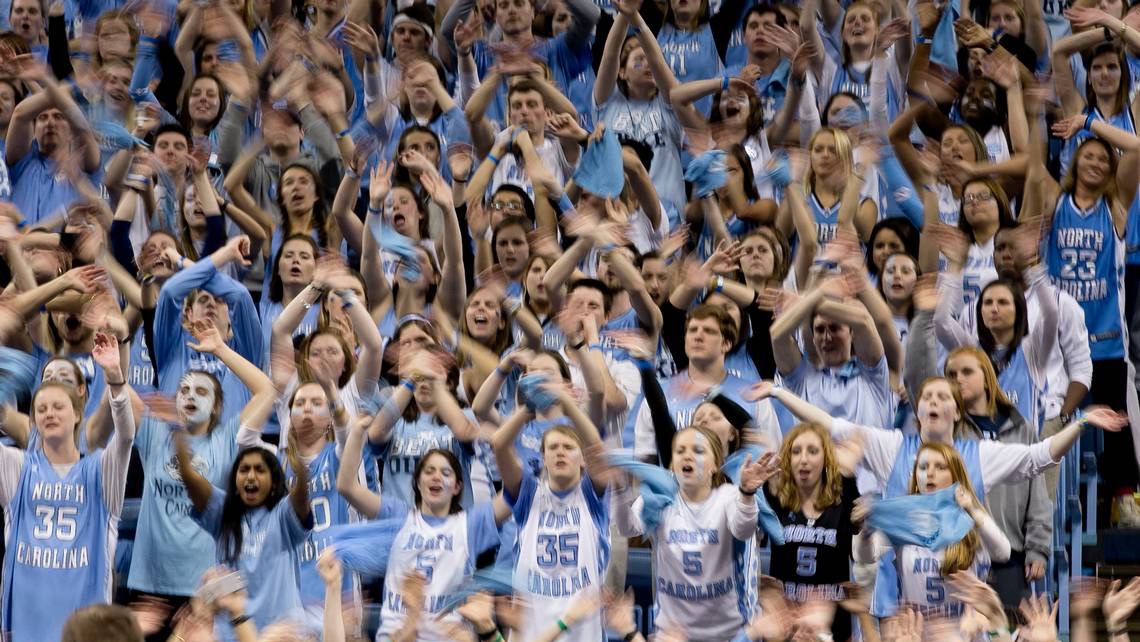 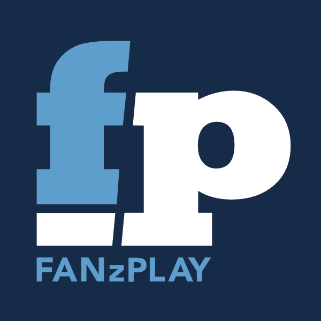 Real-Time Competition | No Gamble | No Fantasy
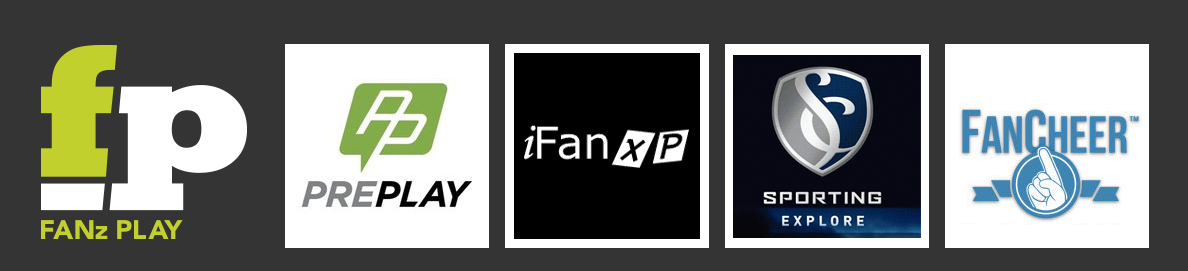 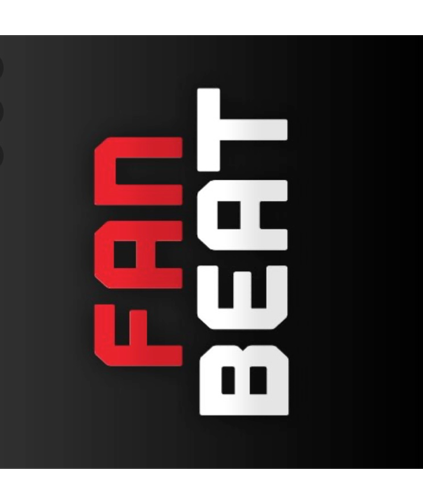 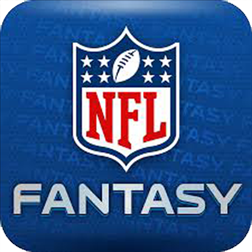 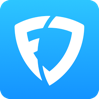 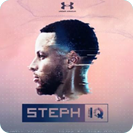 Live Game Competition
Team/Fan Brand Appeal
Fan Experience
Sponsor Benefits
Overall ROI
Live with you on game day
7
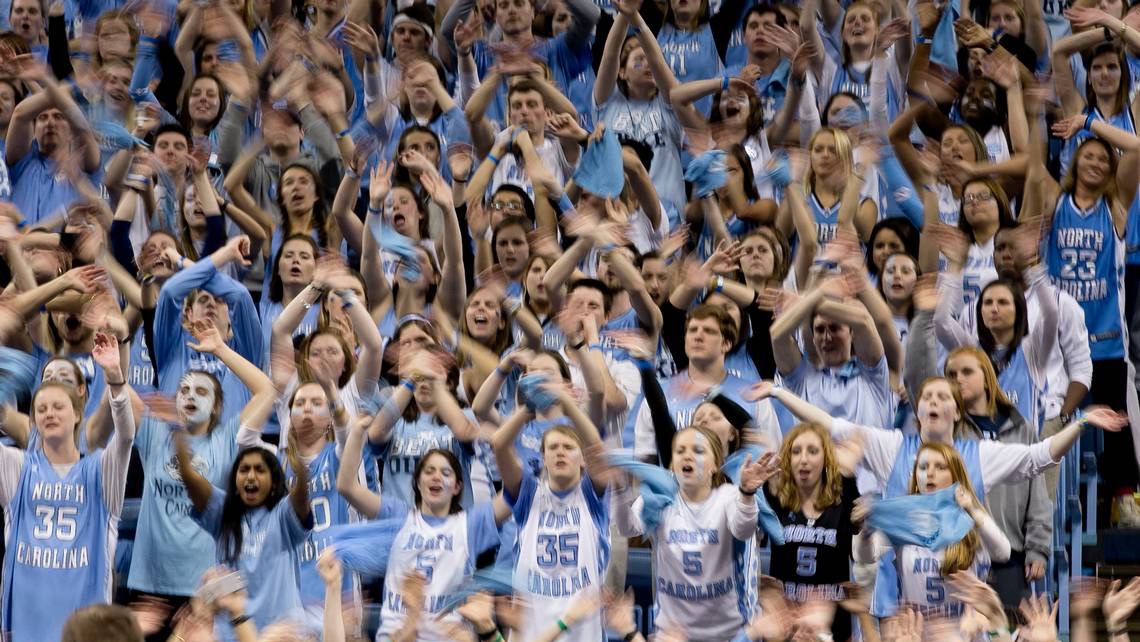 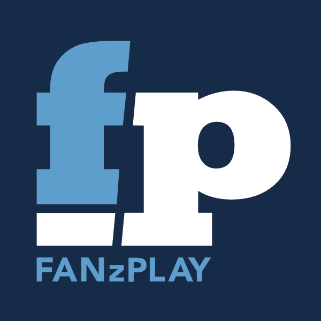 Real-Time Competition | No Gamble | No Fantasy
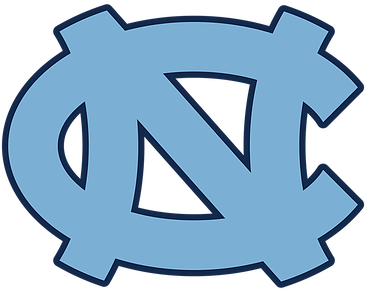 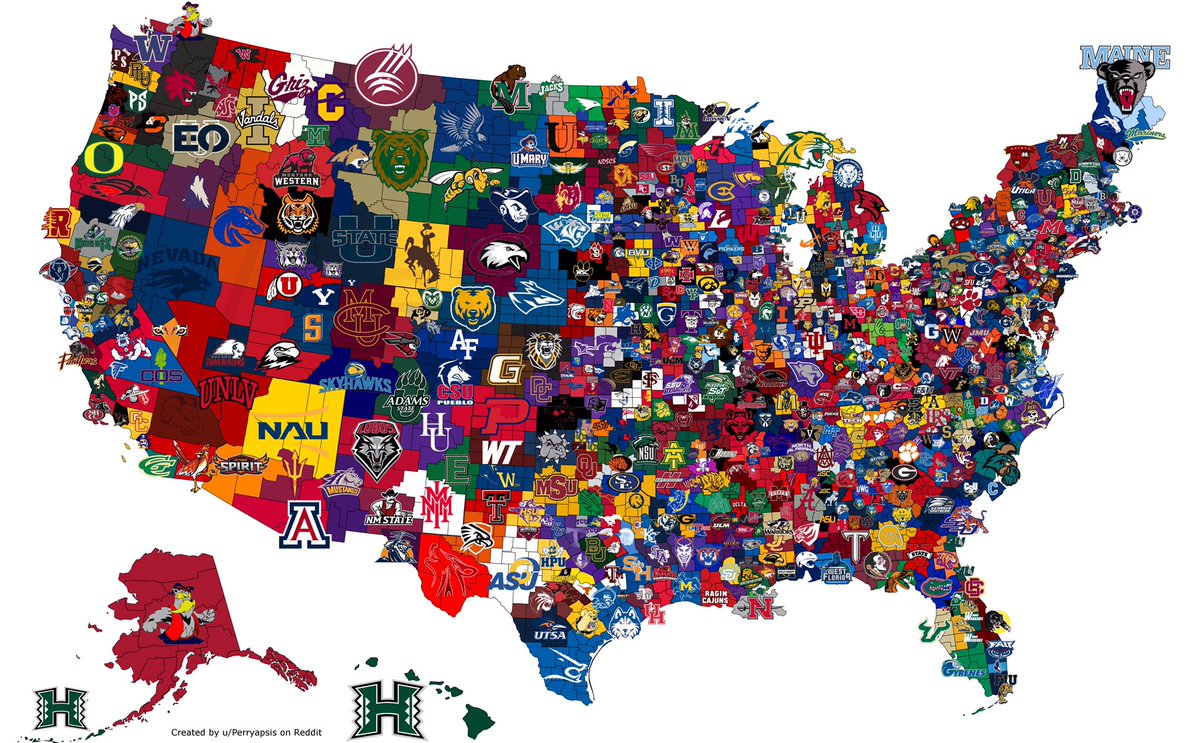 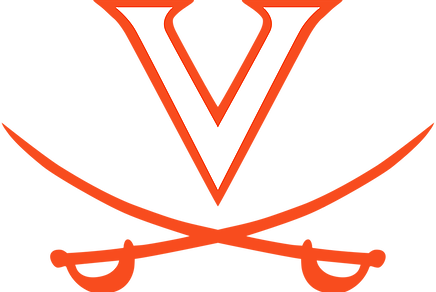 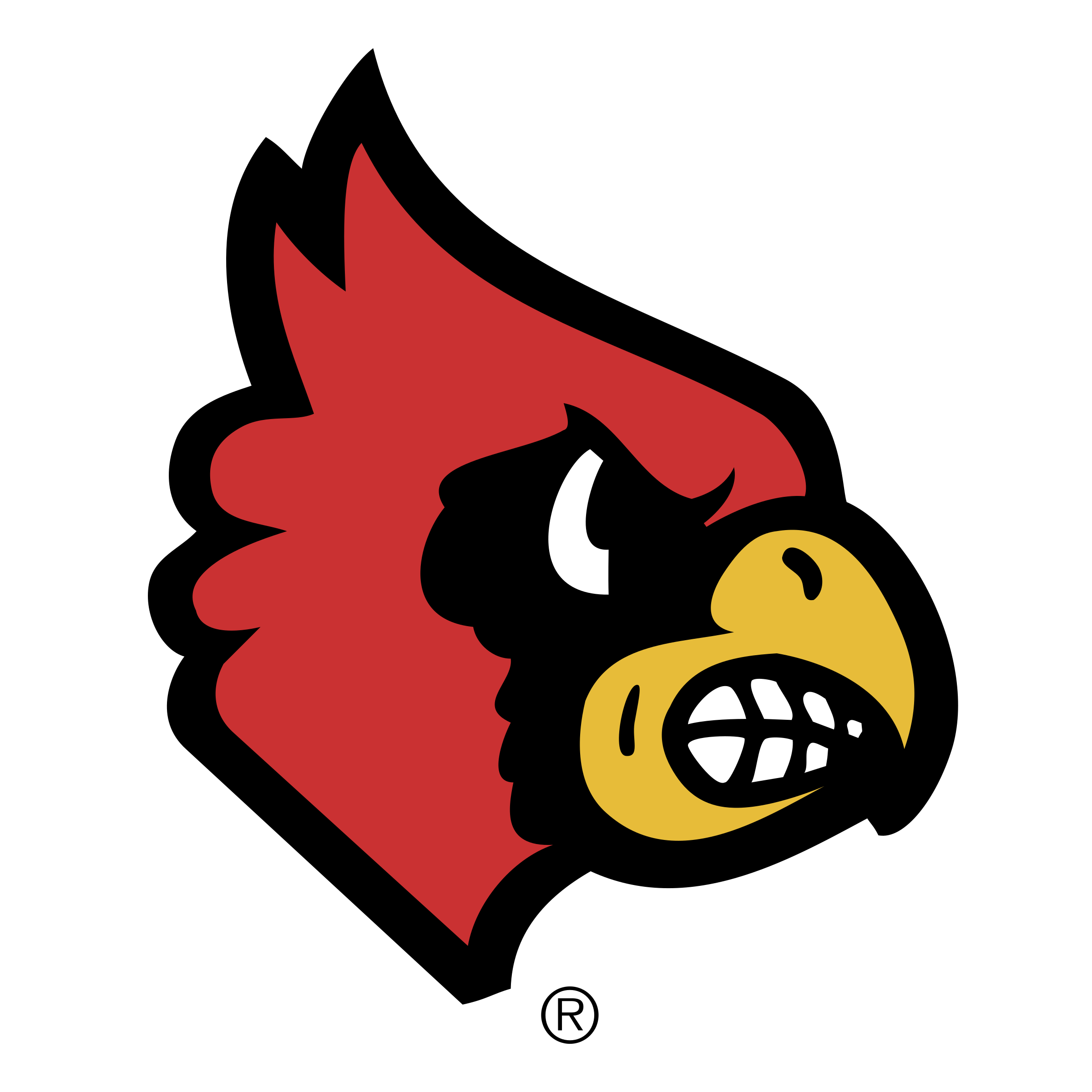 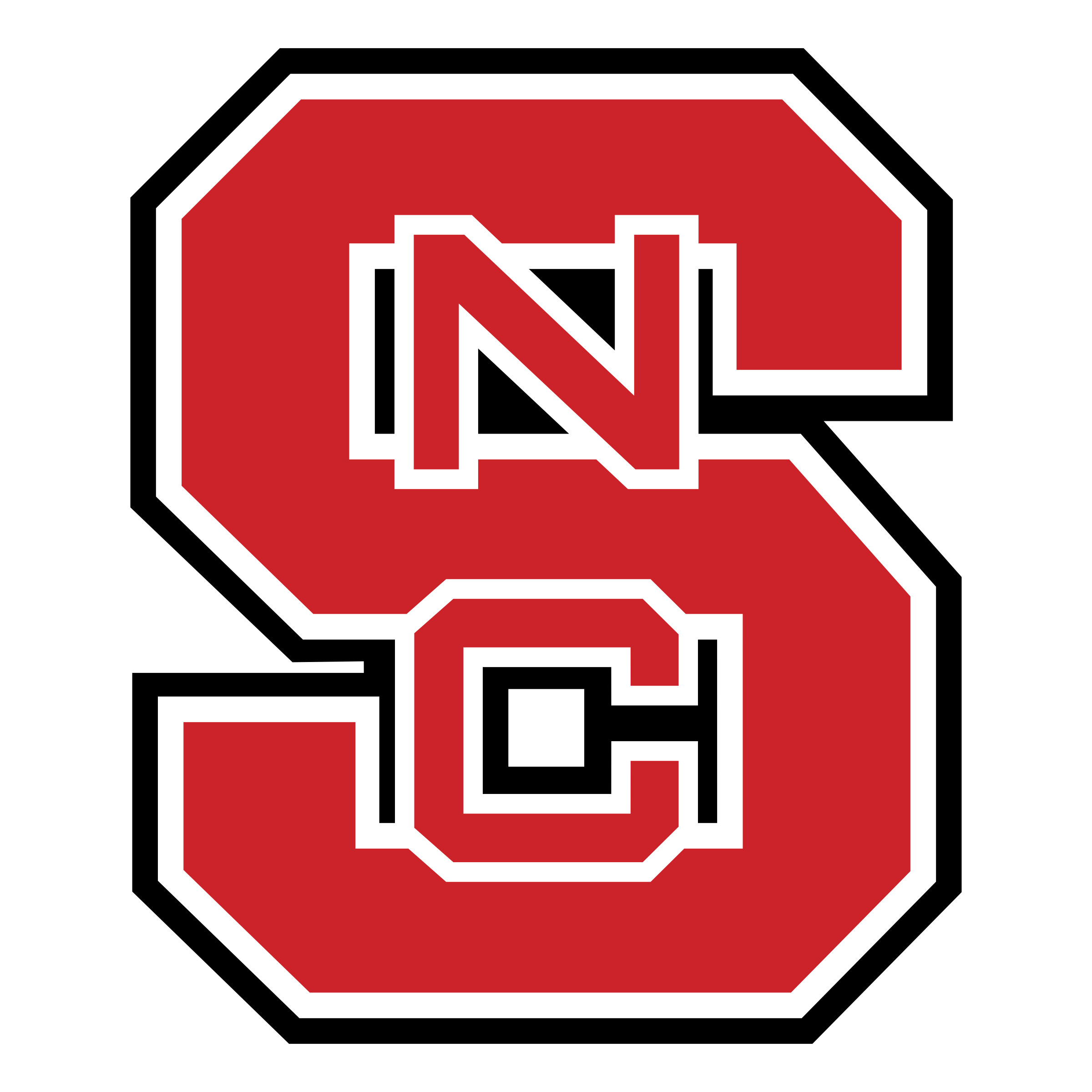 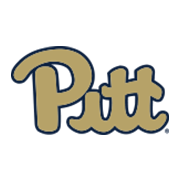 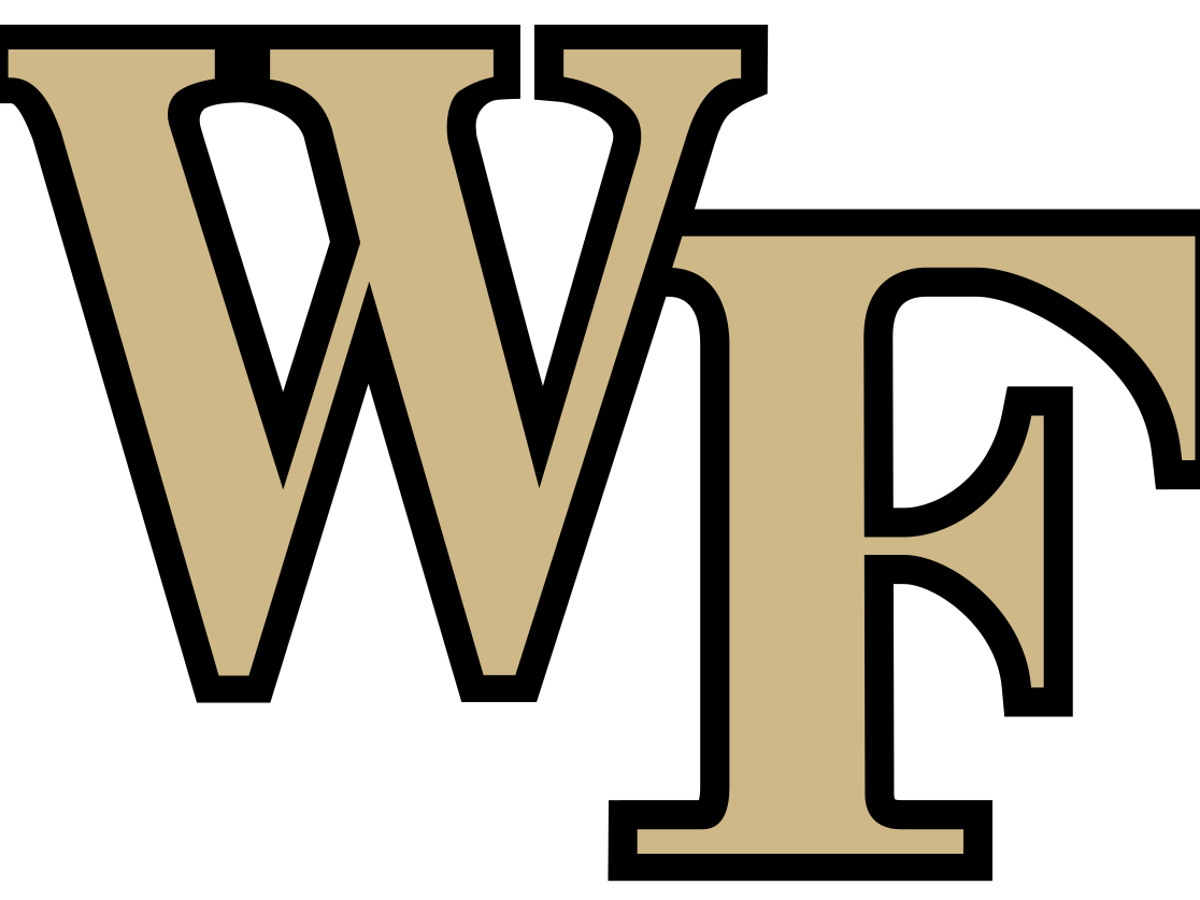 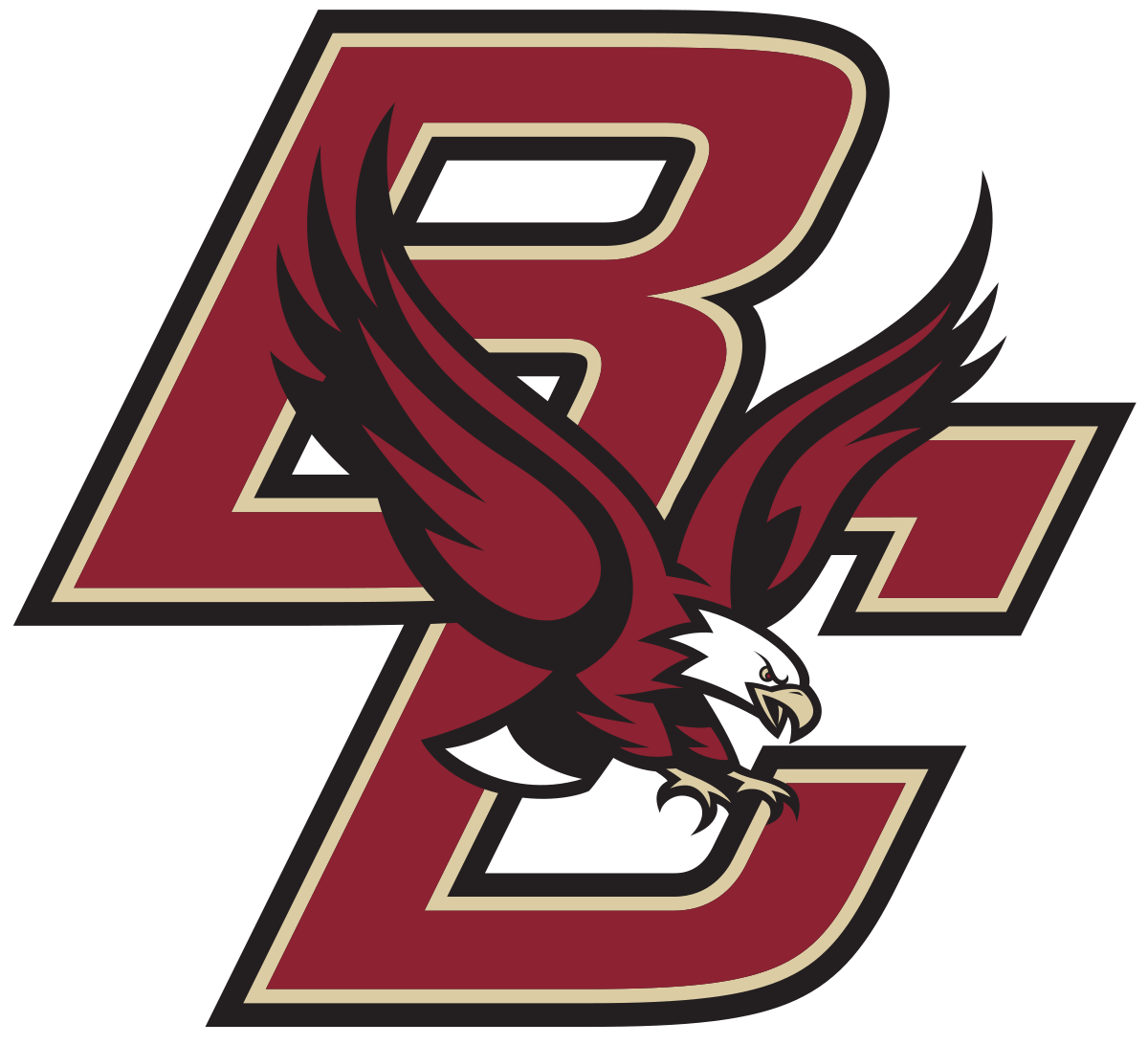 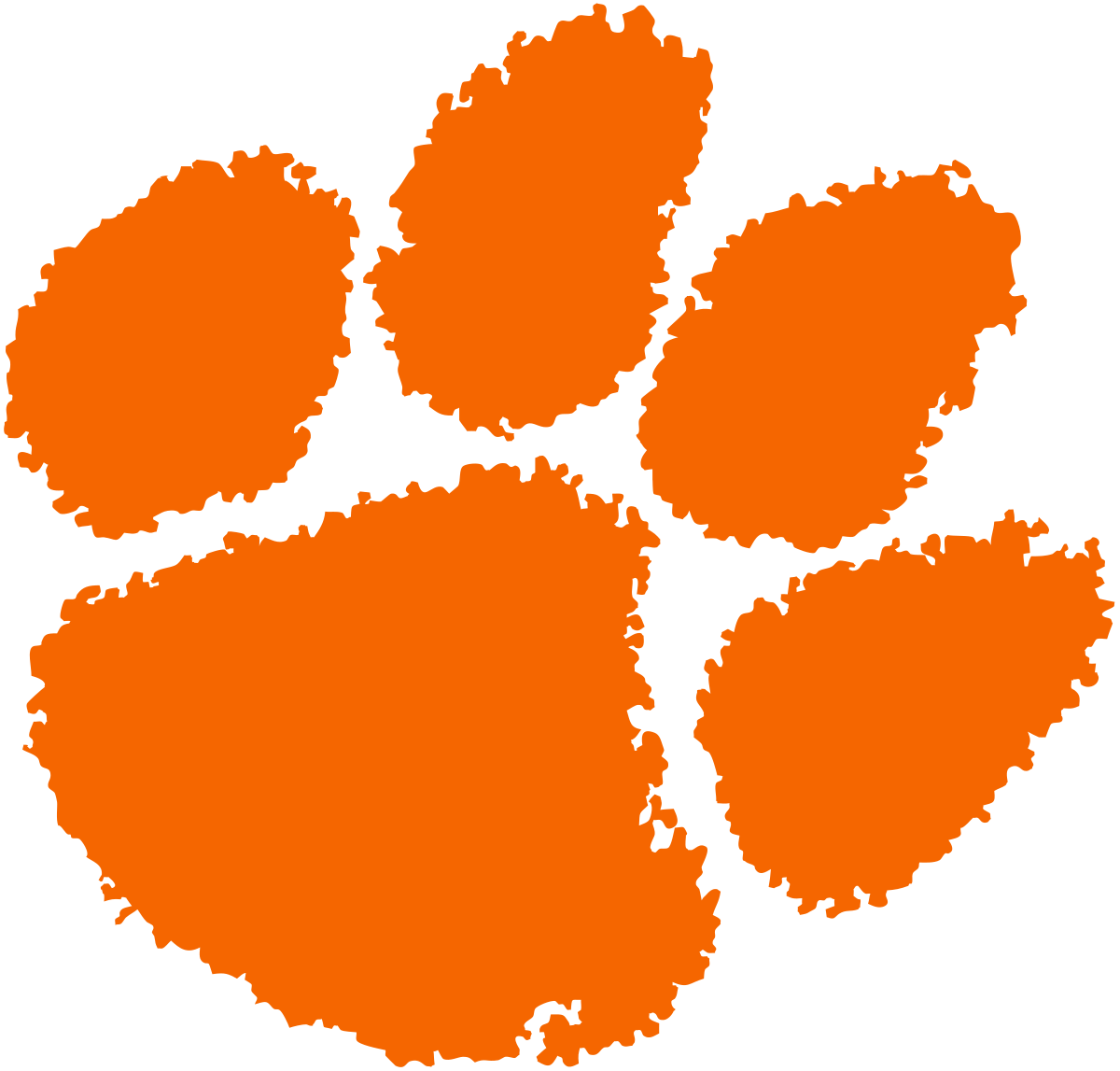 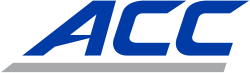 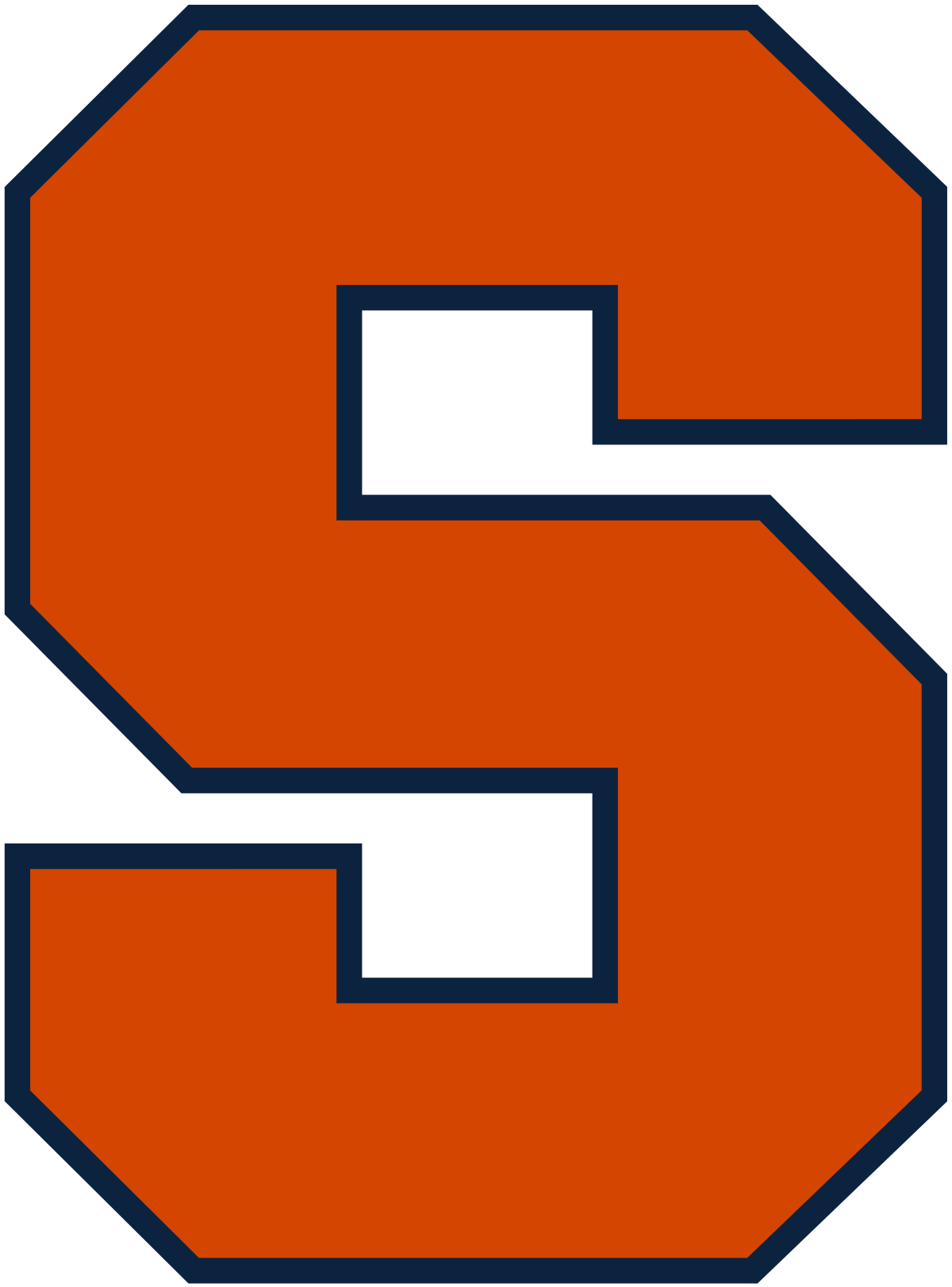 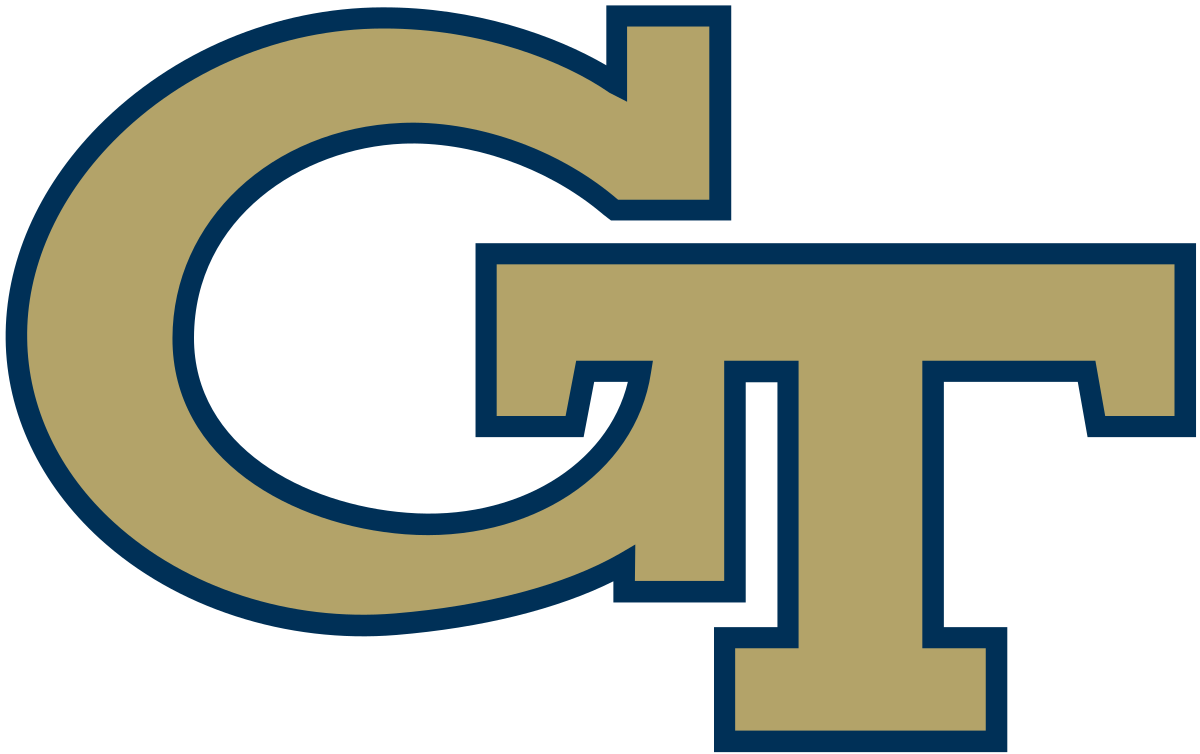 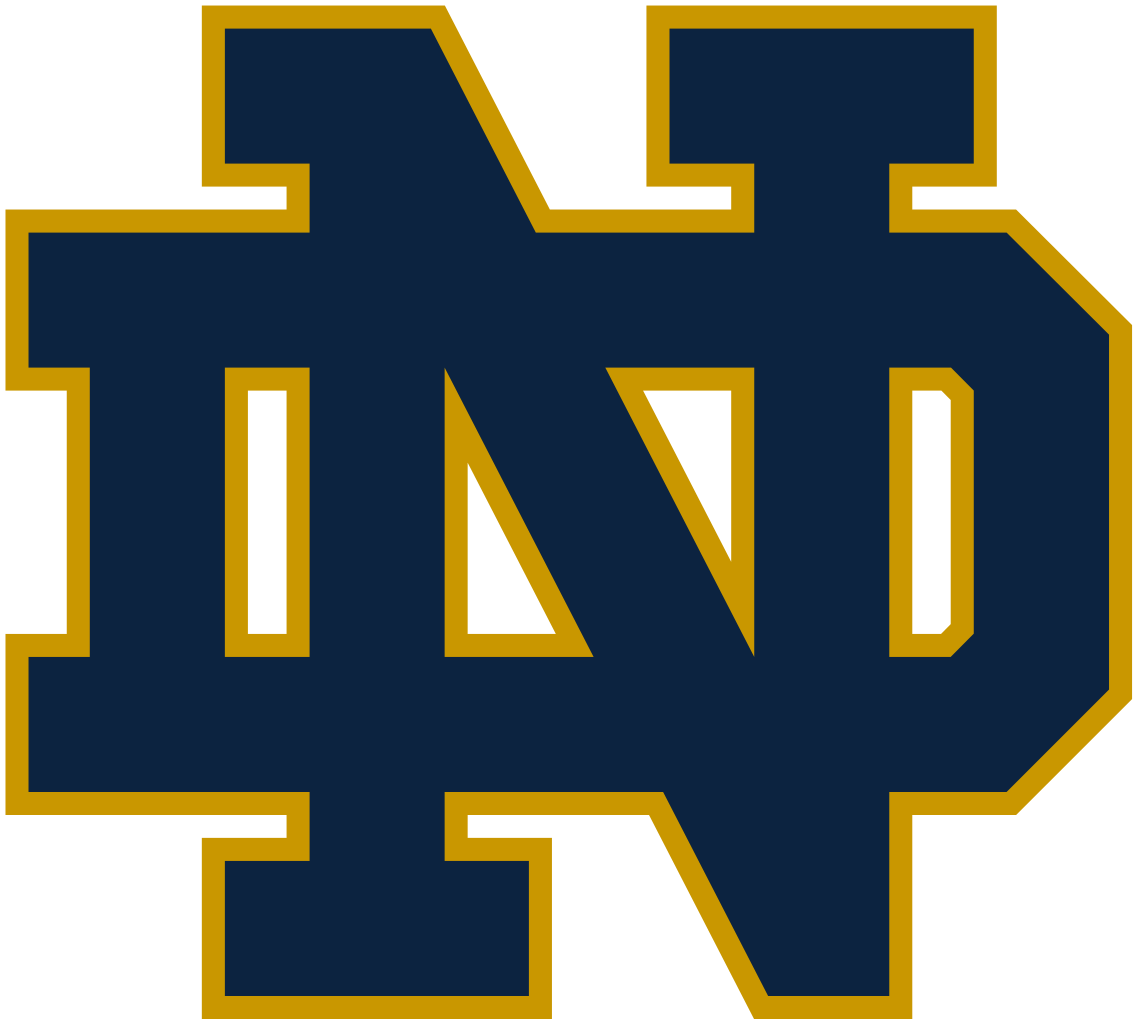 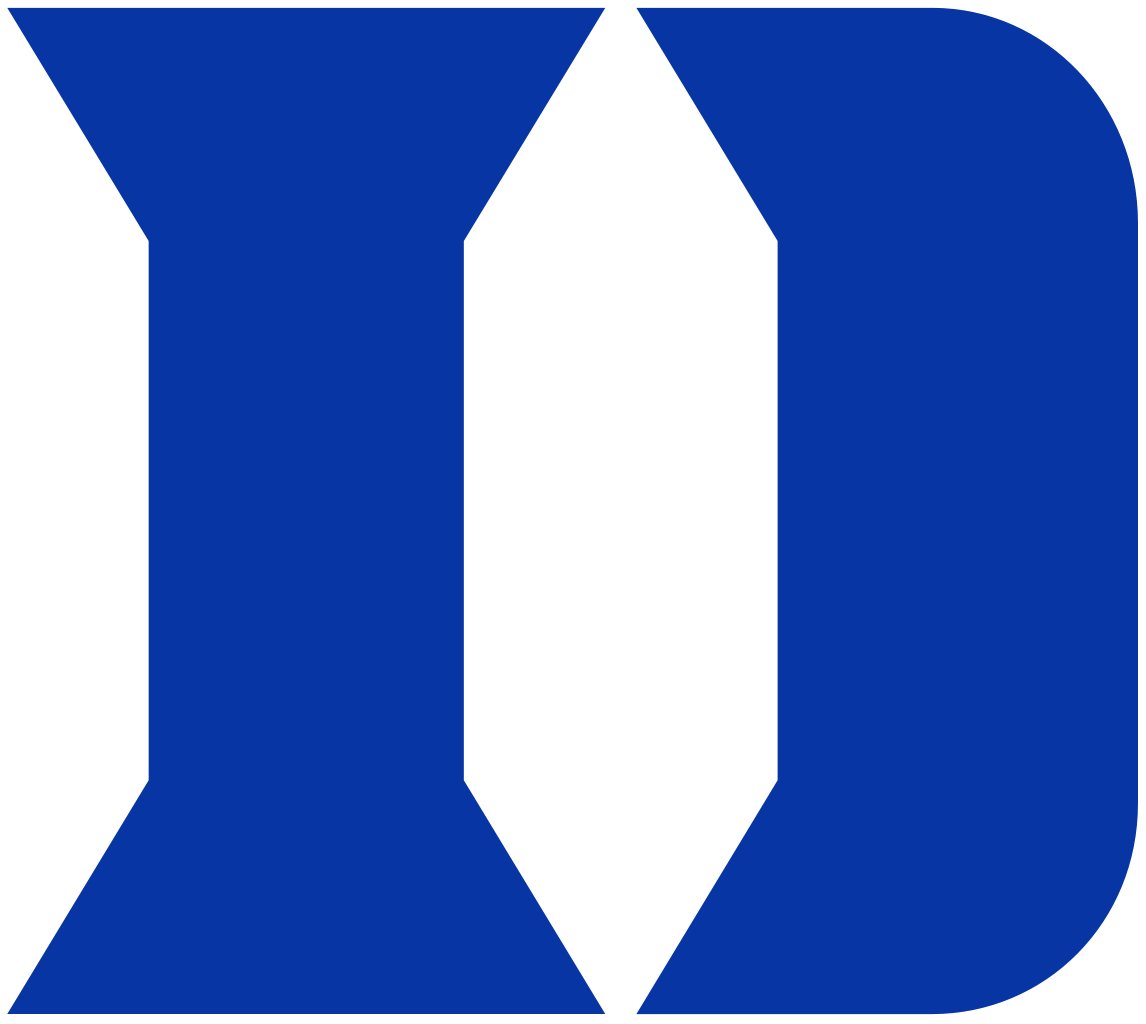 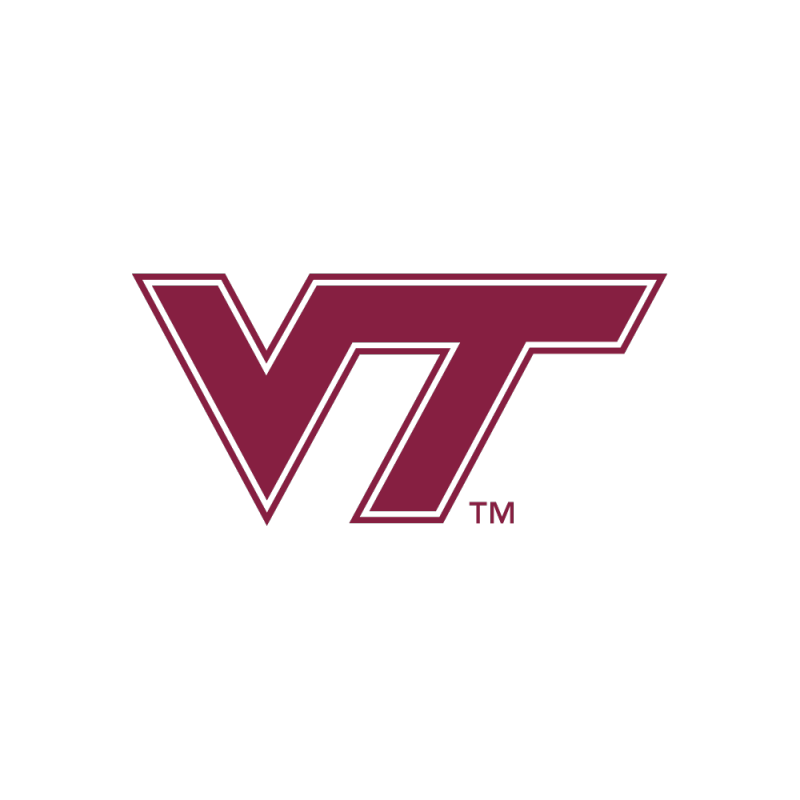 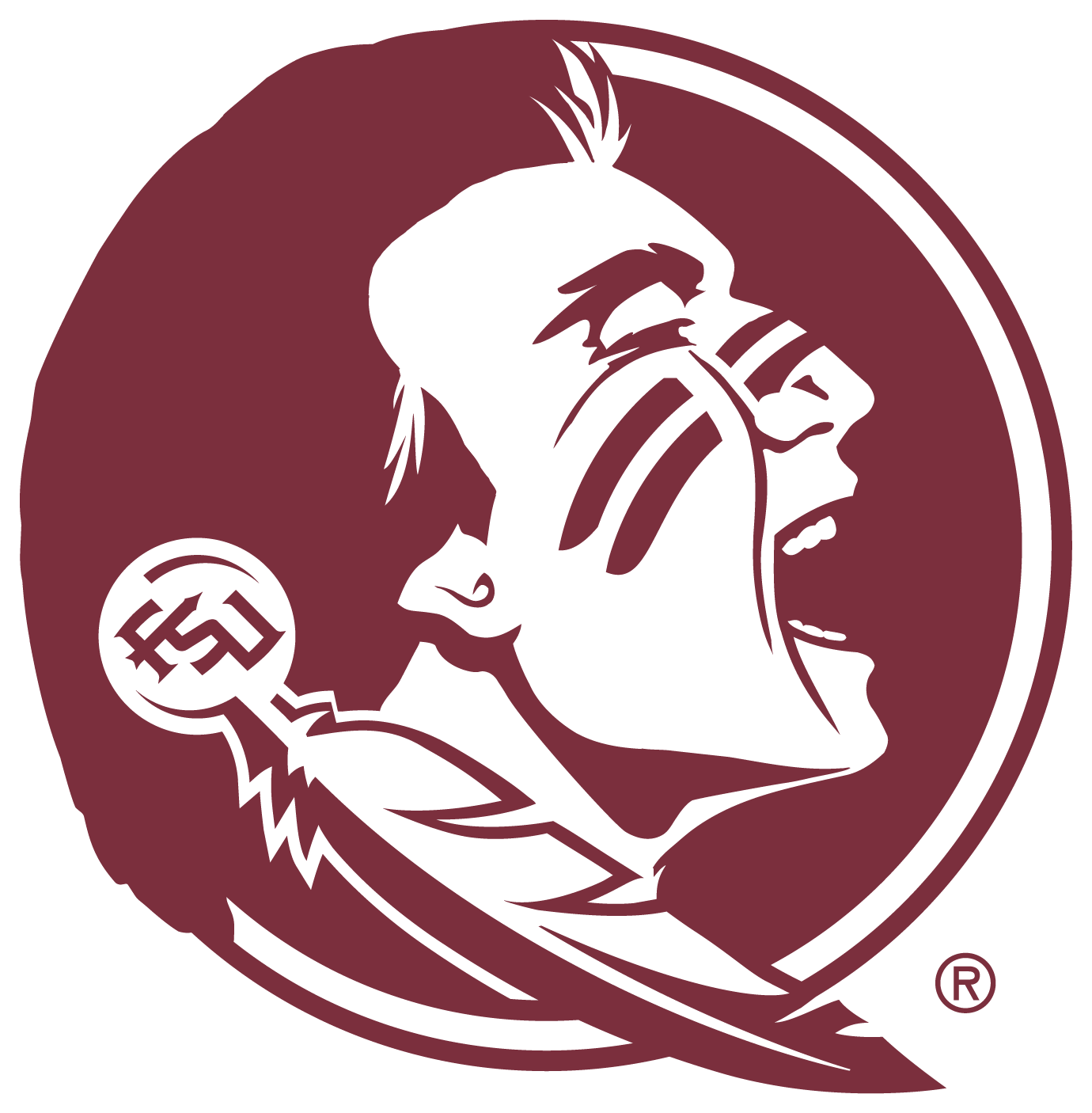 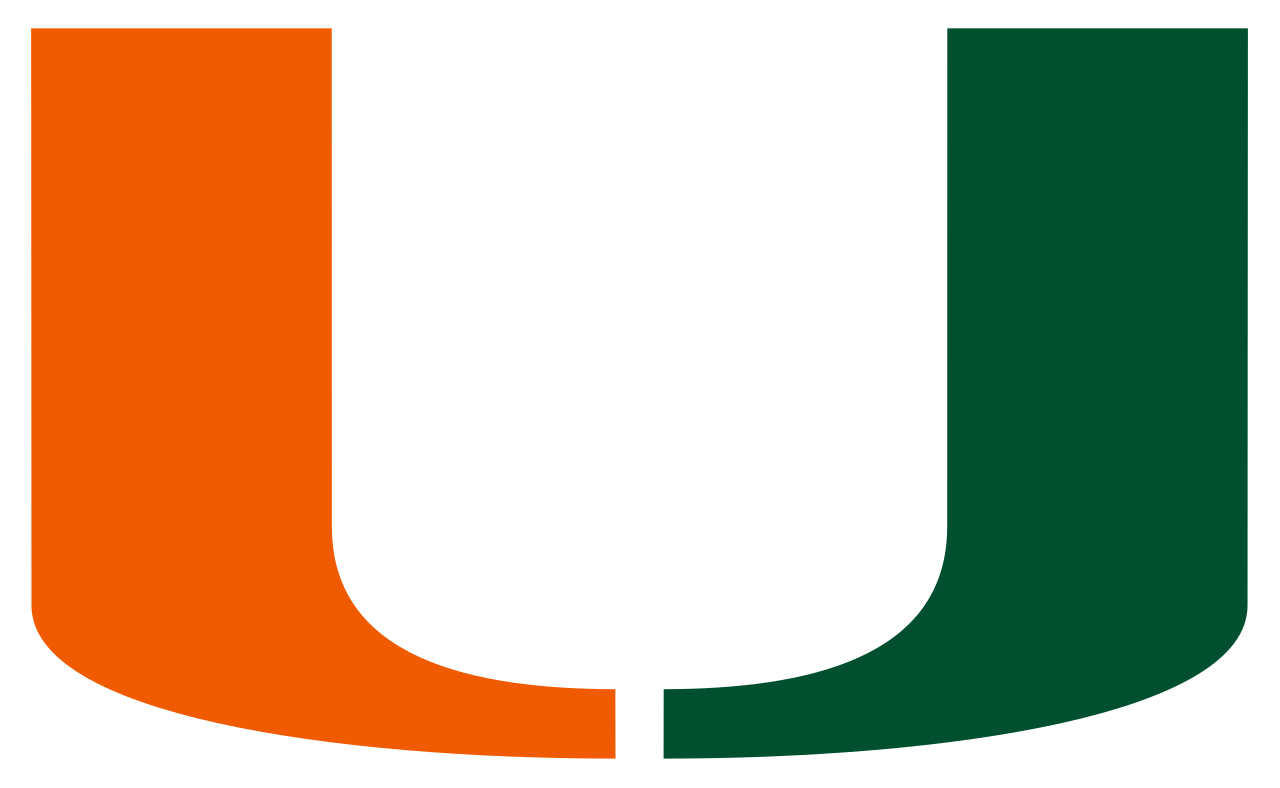 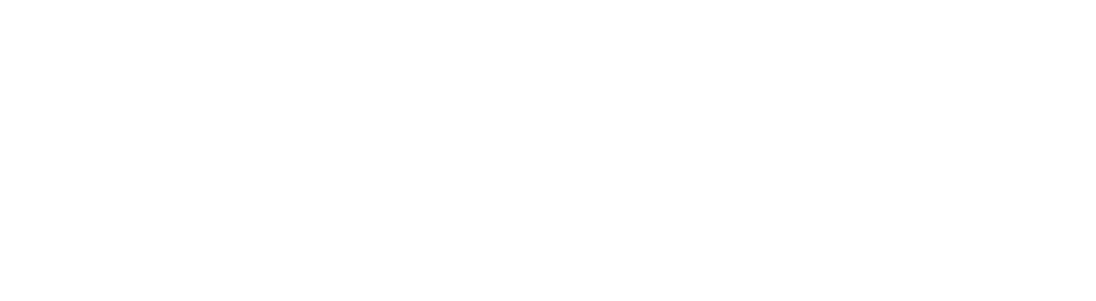 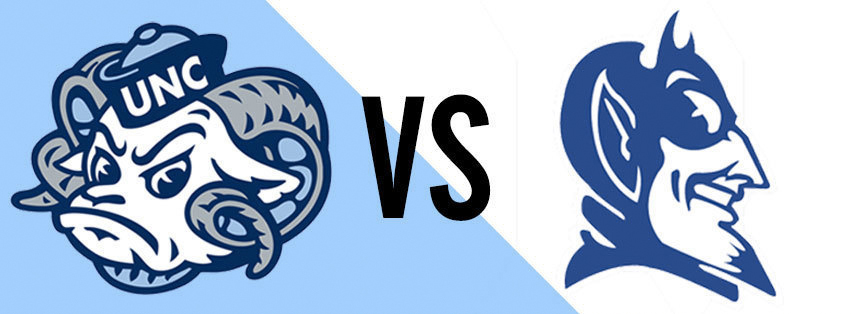 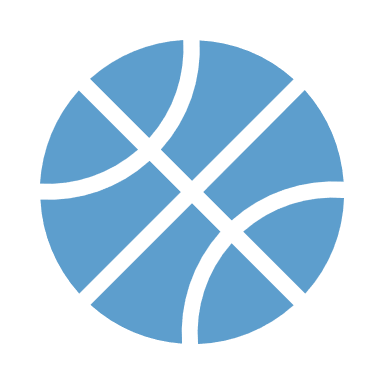 Legal
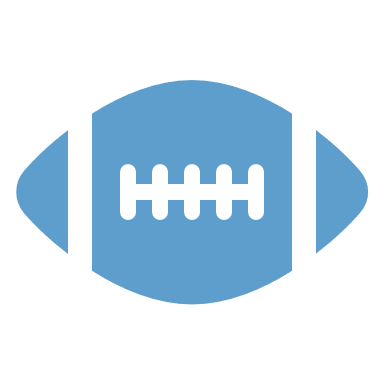 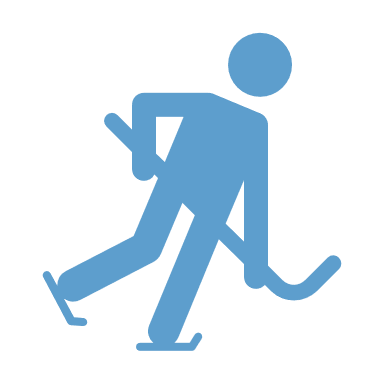 Social Media Marketing
Sports/Entertainment
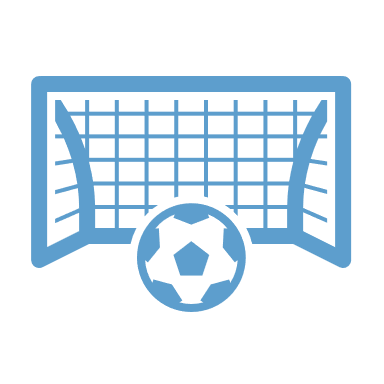 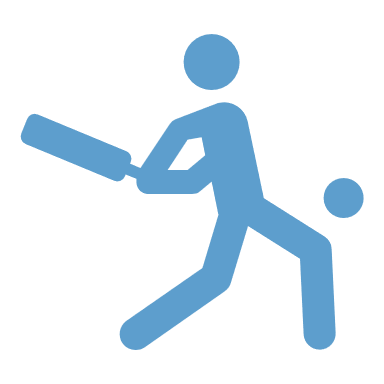 Technology
Forward Thinkers
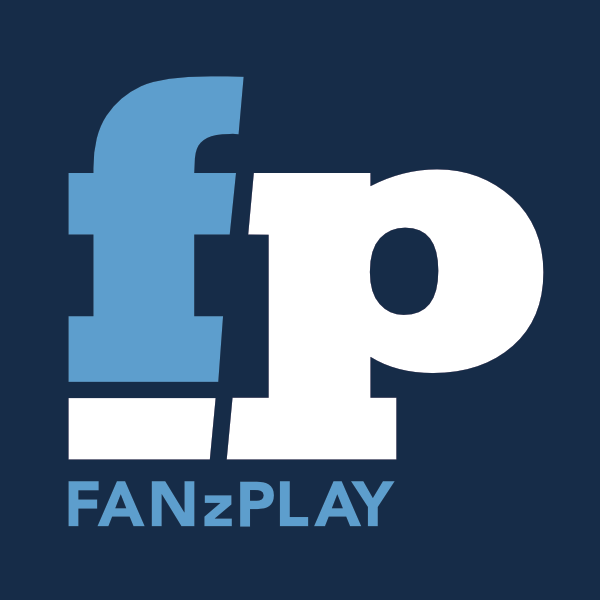 Powered by The DREAM TEAM
UNC Duke image from https://thedurham.com
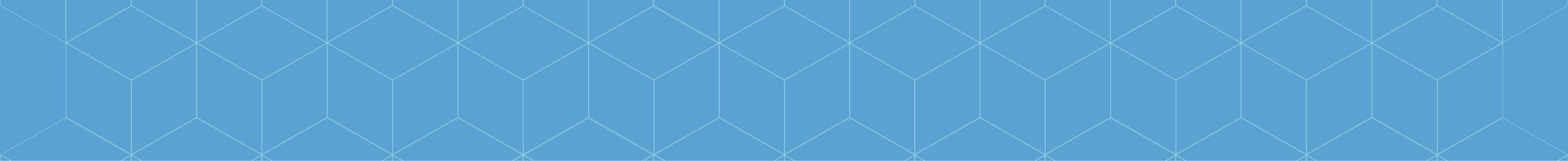 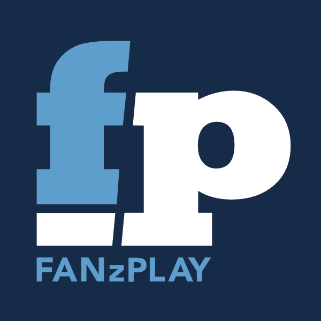 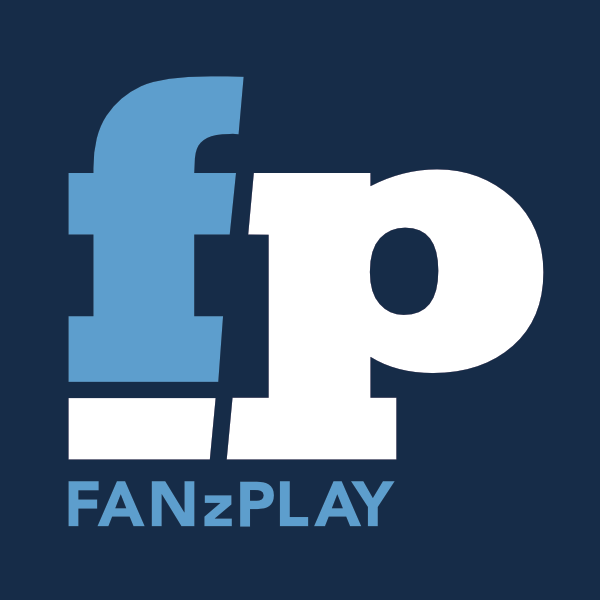 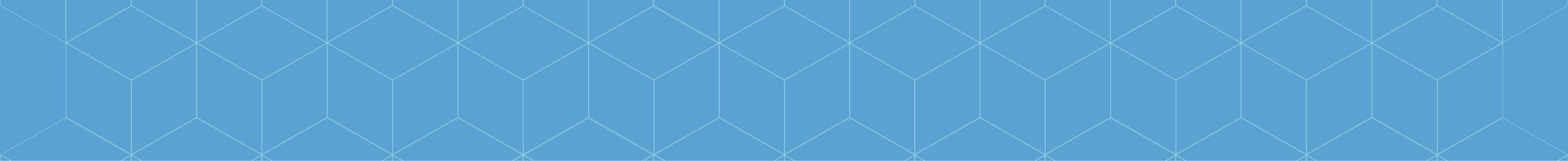 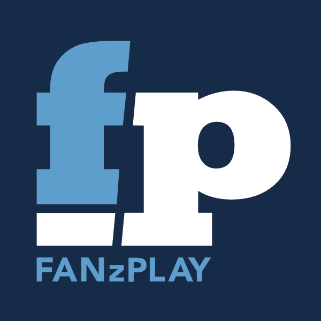 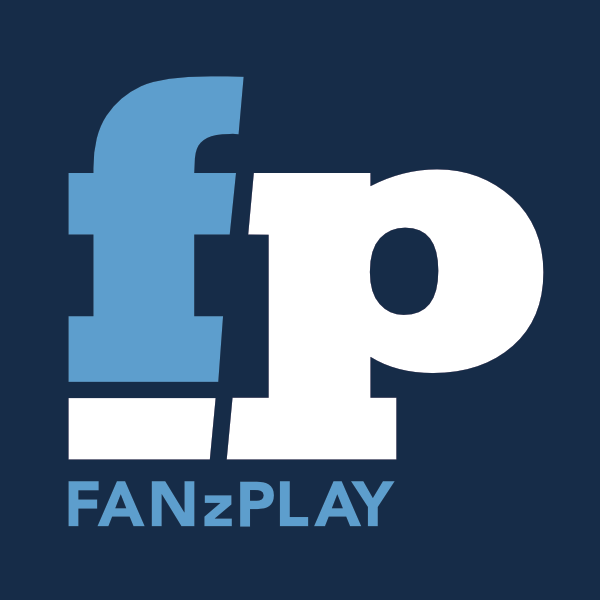 Would You Play?
Taylor Walls, Founder and Chief Executive Athlete 
htaylorwalls@gmail.com